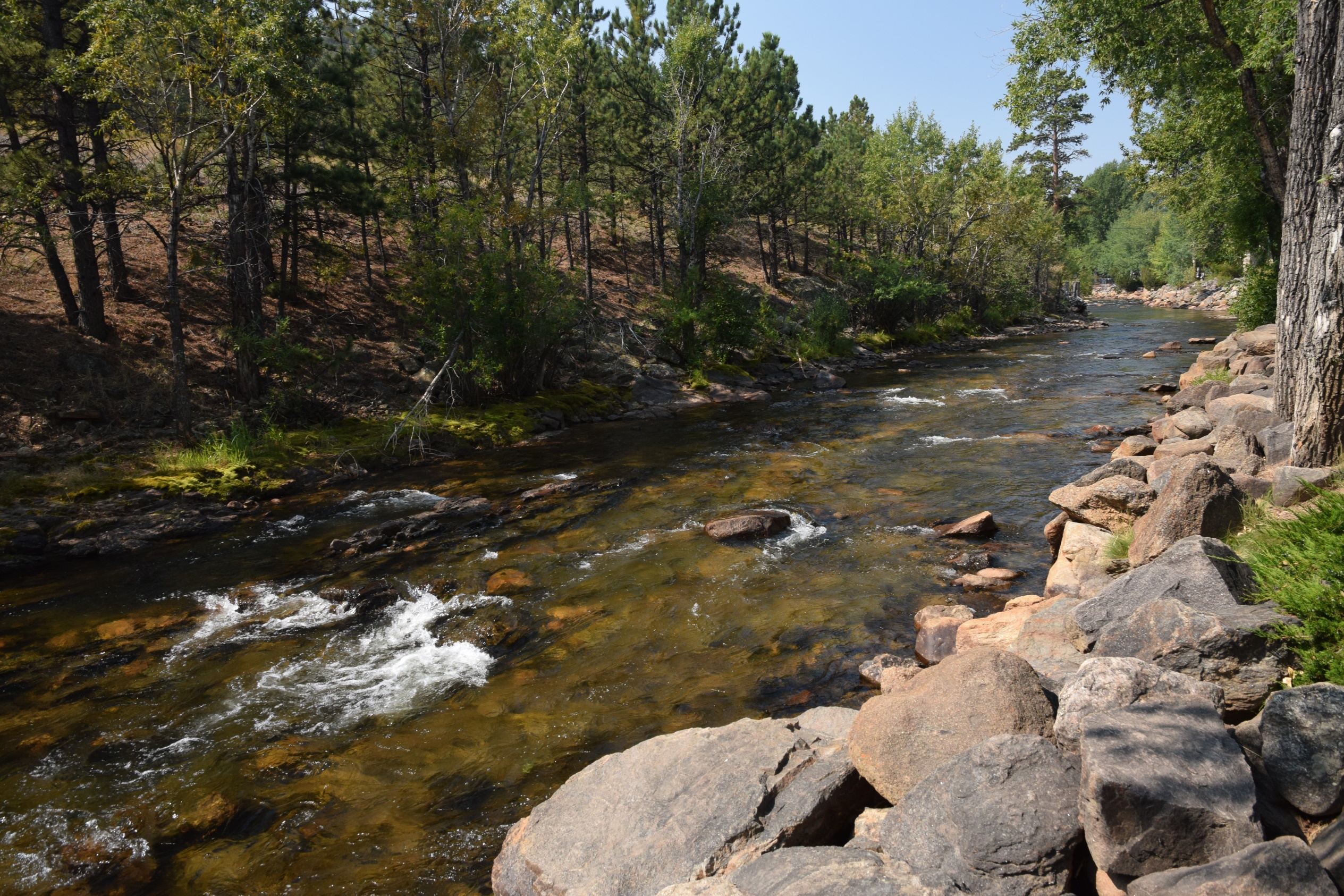 North Front Range Water Quality Planning AssociationNonpoint source planning
Lazy Dog Bar & Grill

October 24, 2024
RESPEC.COM
RESPEC.COM
Photo Credit: 
Mark Thomas, NFRWQPA
[Speaker Notes: Mark]
Agenda
Non-Point Source Plans Developed
The Regional Plan Project Area
The Four Local Plans
Stakeholder Involvement
Pollutants of Concern
How to Use the Plans to Determine your Priority BMPs
How to Make Your Priority BMPs a Reality!
2
[Speaker Notes: Mark]
Non-Point Source Plans Developed
The Regional Plan
Four Individual 9-Key Element Implementation Plans
St. Vrain Creek
Big and Little Thompson Rivers
Cache La Poudre
Middle South Platte
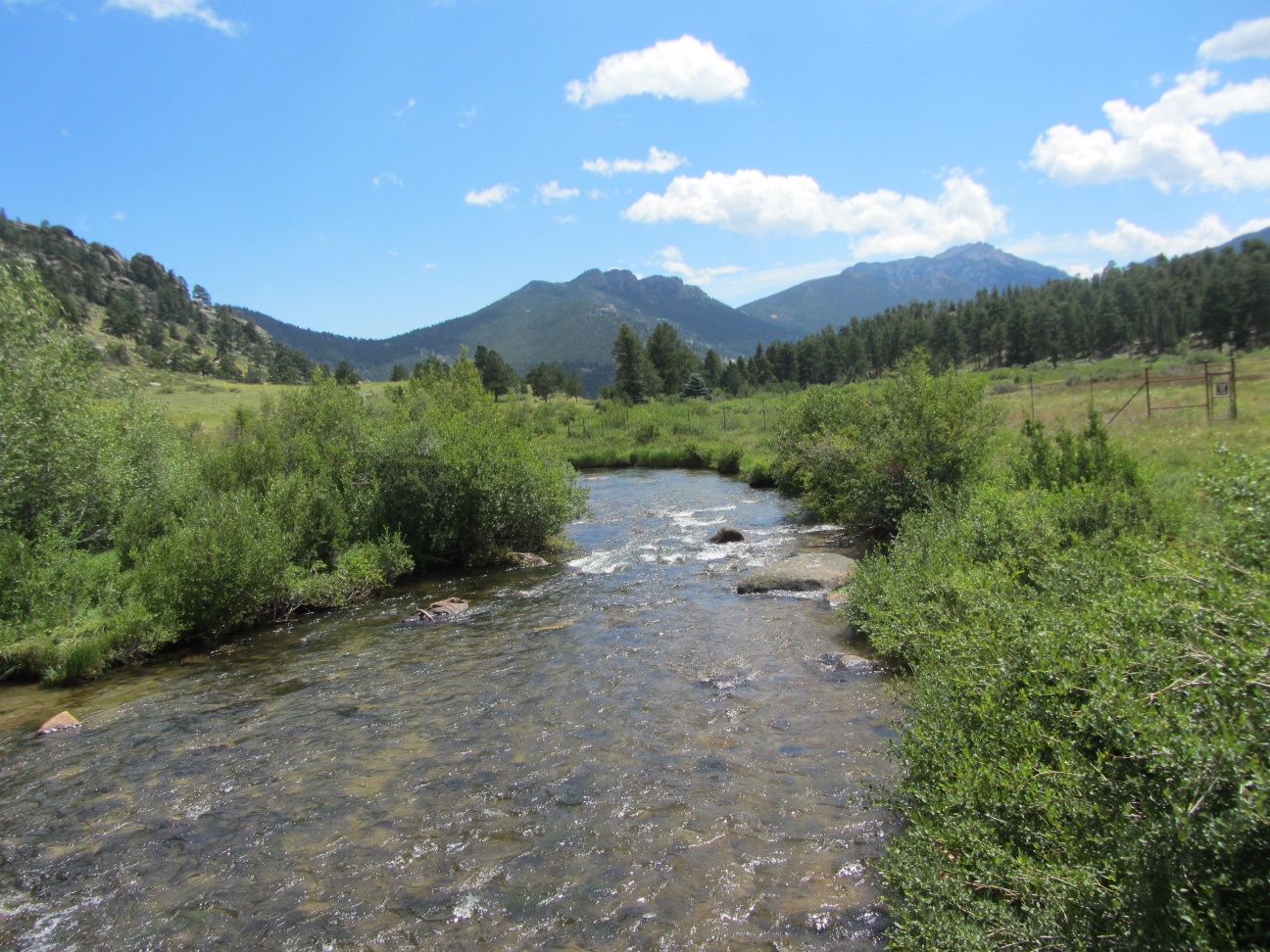 Photo Credit: Mark Thomas, NFRWQPA
3
[Speaker Notes: Mark]
Regional Plan and Individual Plans
Full Project Area and Individual Areas
Special Emphasis on Future MS4 Areas (Yellow)
Areas in Larimer and Weld Counties Only
Major Watersheds
Current MS4s not Included
Point Sources not Included
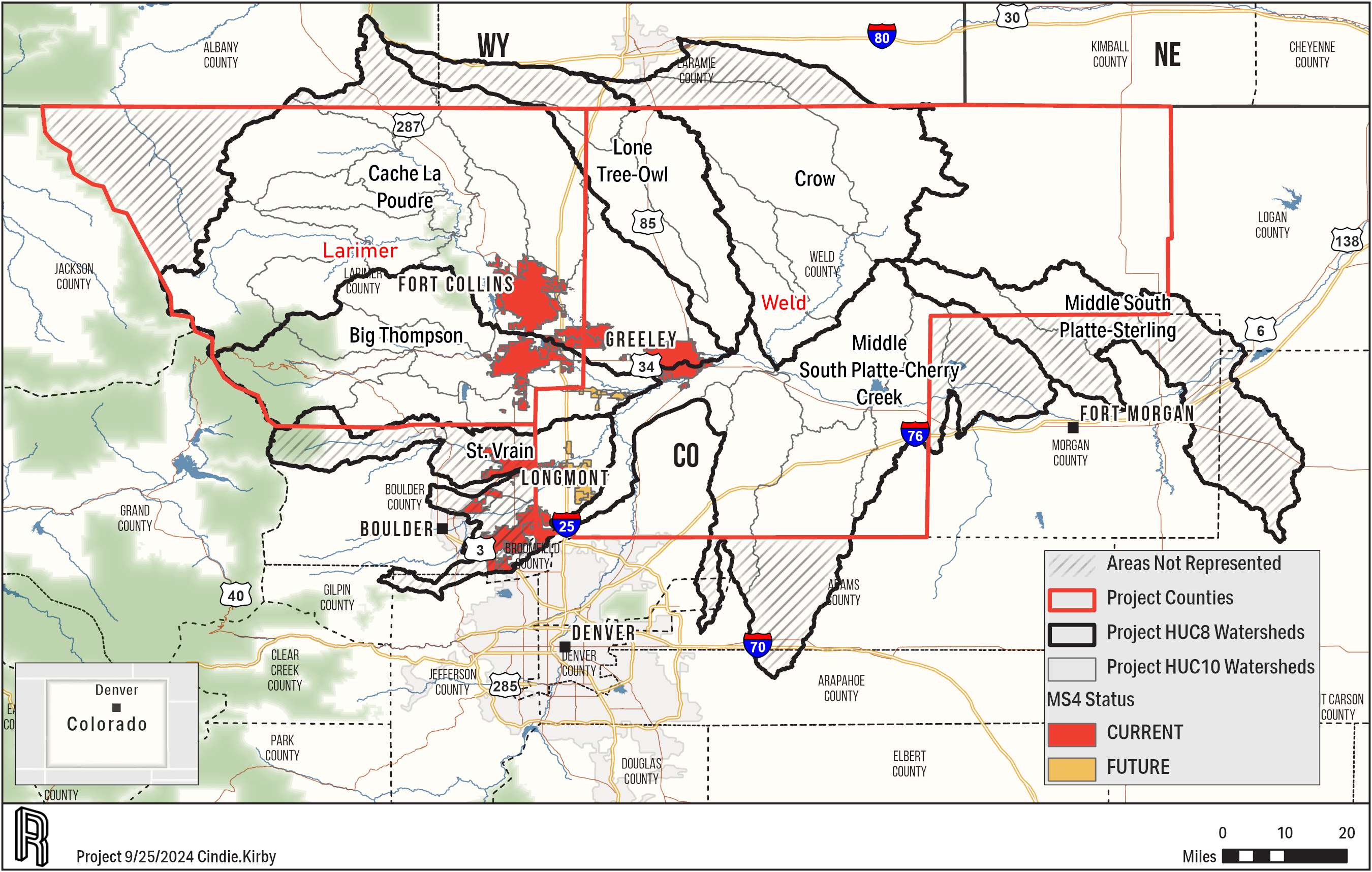 4
[Speaker Notes: Mark]
Stakeholders Involvement
Surveys
Meetings
Public Notice
5
[Speaker Notes: Mark]
Parameters of Concern
Addressed with Plan BMPs
Nutrients (Nitrogen and Phosphorus)
Sediment
E. coli
Heavy Metals
Not Addressed with Plan BMPs
Temperature
Emerging Contaminants
PFAS (per- and polyfluoroalkyl substances)
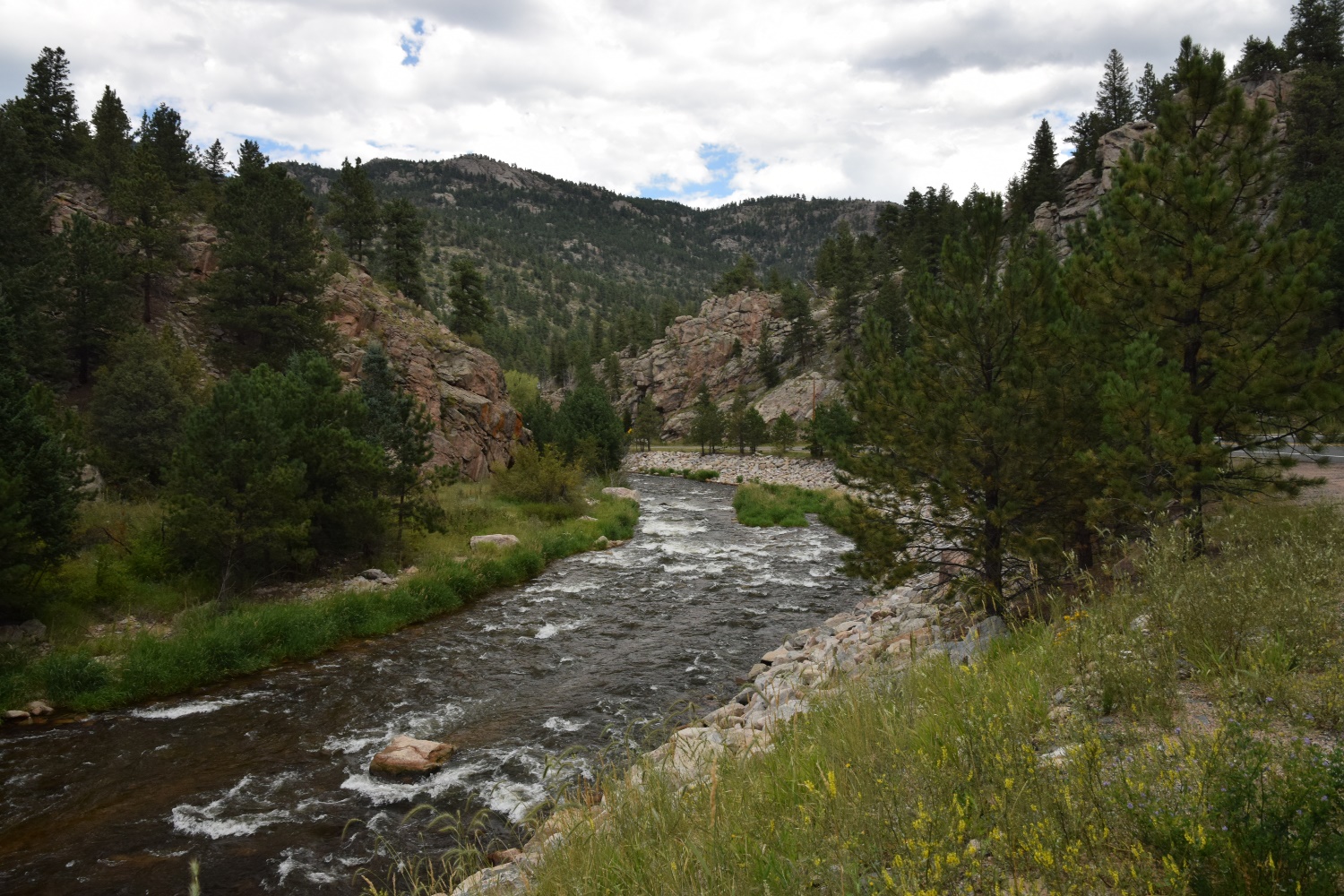 Photo Credit: Mark Thomas, NFRWQPA
6
[Speaker Notes: Mark]
How to use the individual Plans
Flowchart 
Are you a landowner or a decision maker? 
What is your area of concern? 
What watershed are you concerned with? 
All or one specific?
Find your area and review sources in your HUC10 or area of concern
What land use are you concerned with? 
All or one specific?
Find your land use and review sources in your HUC10 or area of concern
Identify the priority practices for your area and land cover of concern
Review the priority practice tables
Identify technical and funding sources for your area of concern
Work with local sources to achieve appropriate technical and funding
Implement practices
Notify NFRWQPA of practice types and locations
NFRWQPA can evaluate if monitoring to evaluate goals around practices installed
7
[Speaker Notes: Mark]
Example Sources Table
Included in Individual Plans
Sediment  example
Also available for nitrogen, phosphorus, E. coli, etc.
Use these tables to review problem land uses by watershed
8
[Speaker Notes: Mark]
Example Priority Practice Tables (Nutrients/Sediment and E. coli)
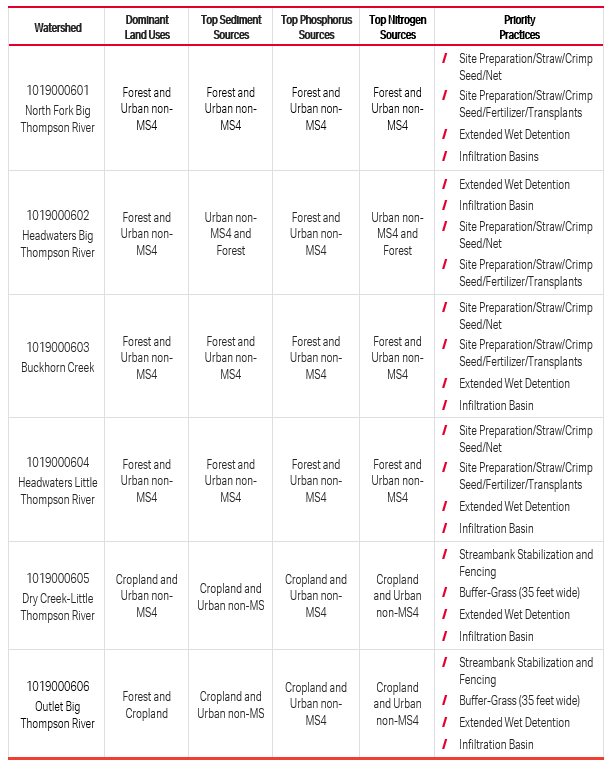 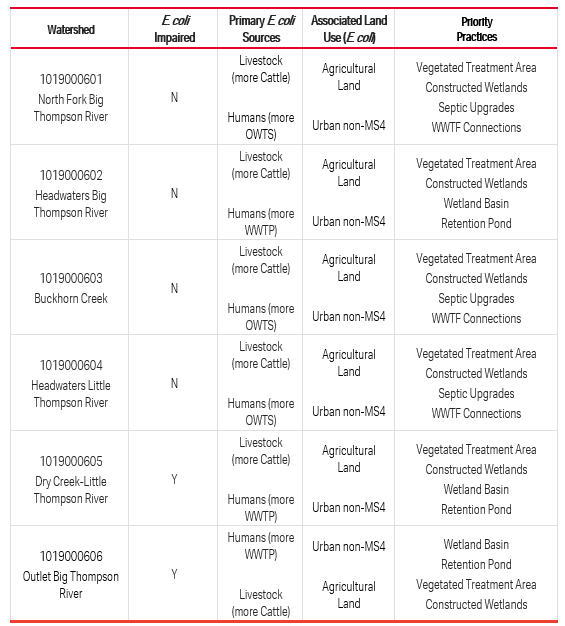 In Individual Plans
Use These Tables to Identify BMPs for Your Watershed
9
[Speaker Notes: Mark]
Example Priority Practice Tables (Heavy Metals)
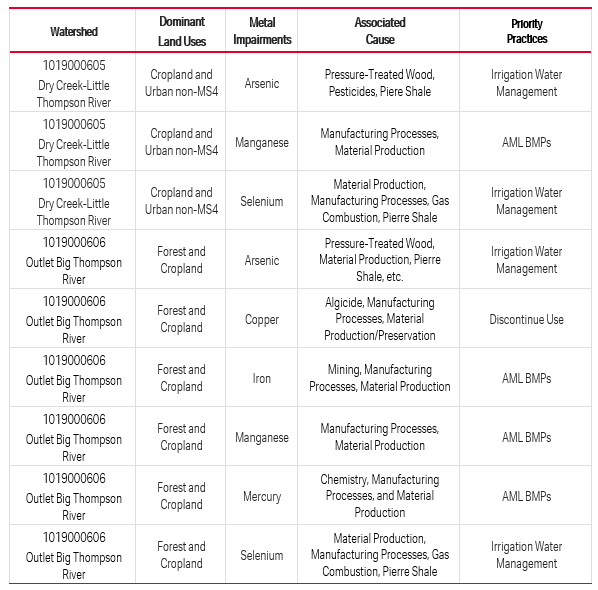 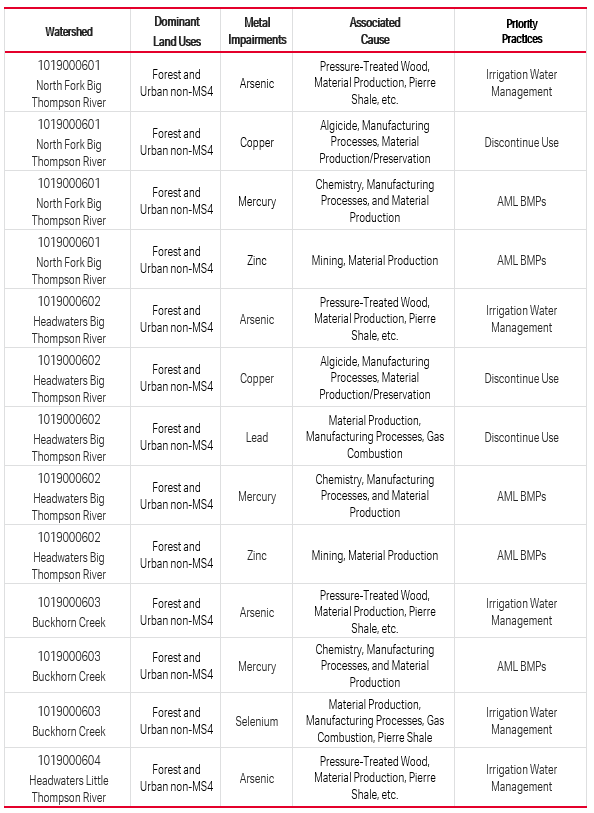 In Individual Plans
Use These Tables to Identify BMPs for Your Watershed
10
[Speaker Notes: Mark]
Big/Little Thompson Sediment
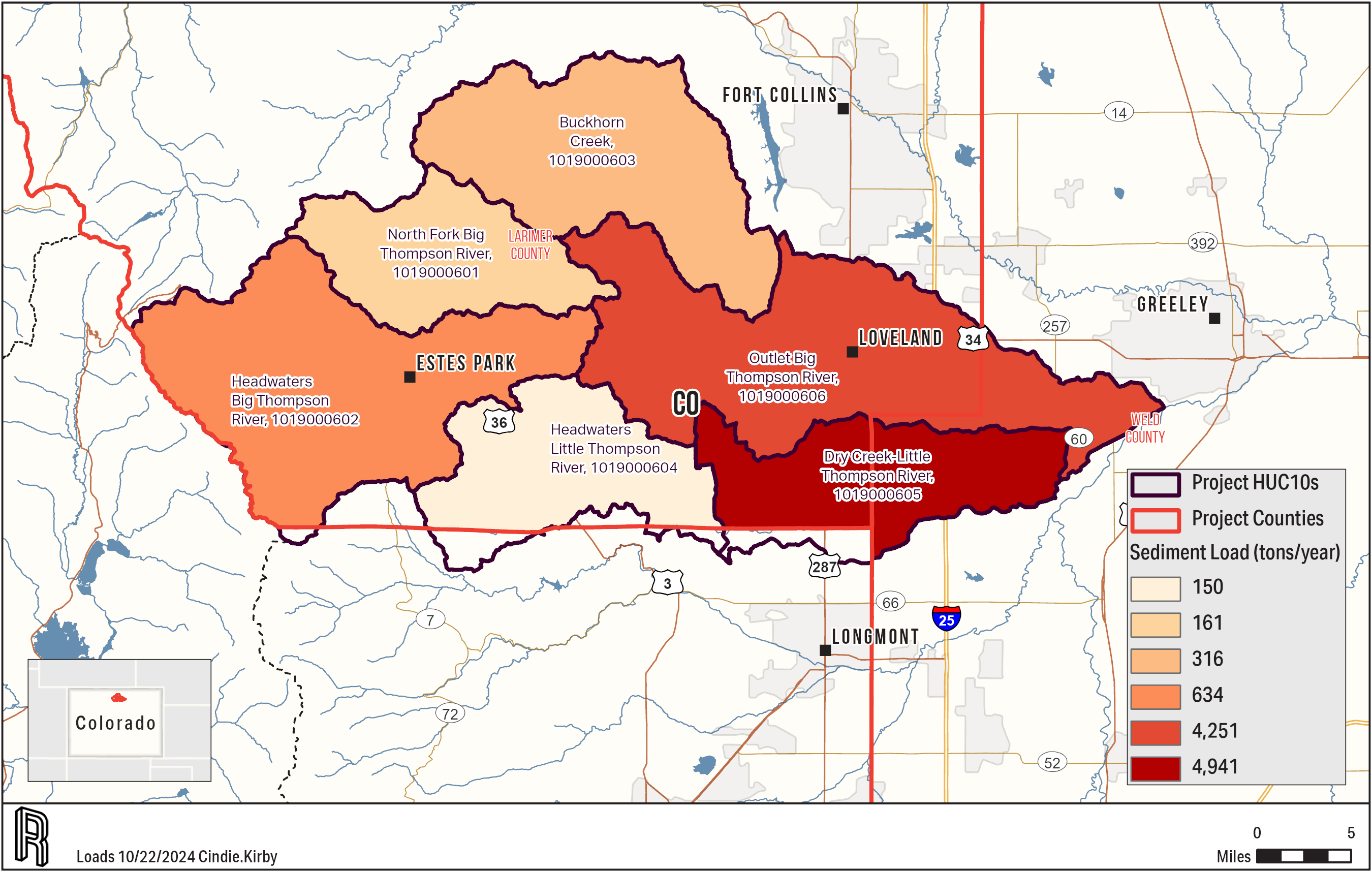 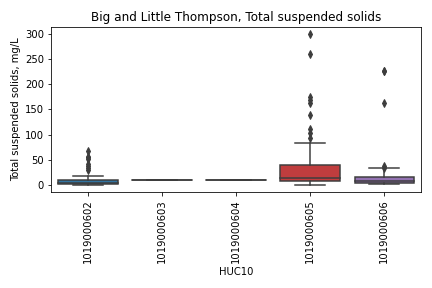 11
[Speaker Notes: Alan]
Cache la Poudre Sediment
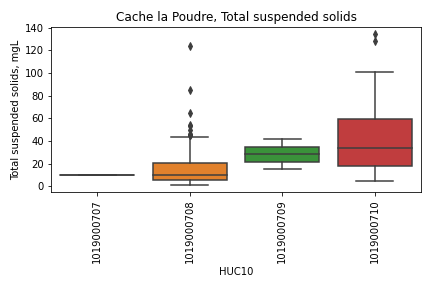 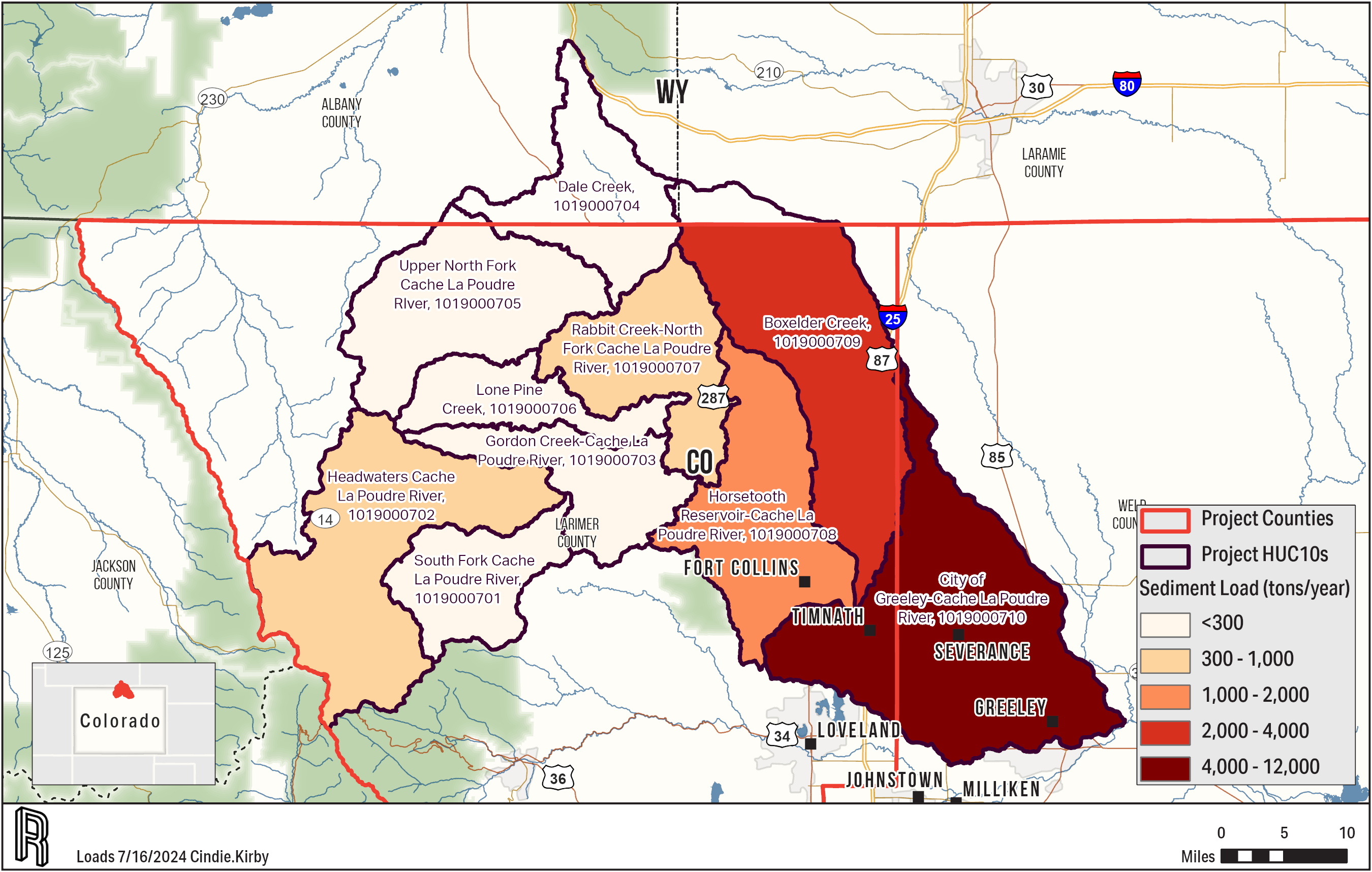 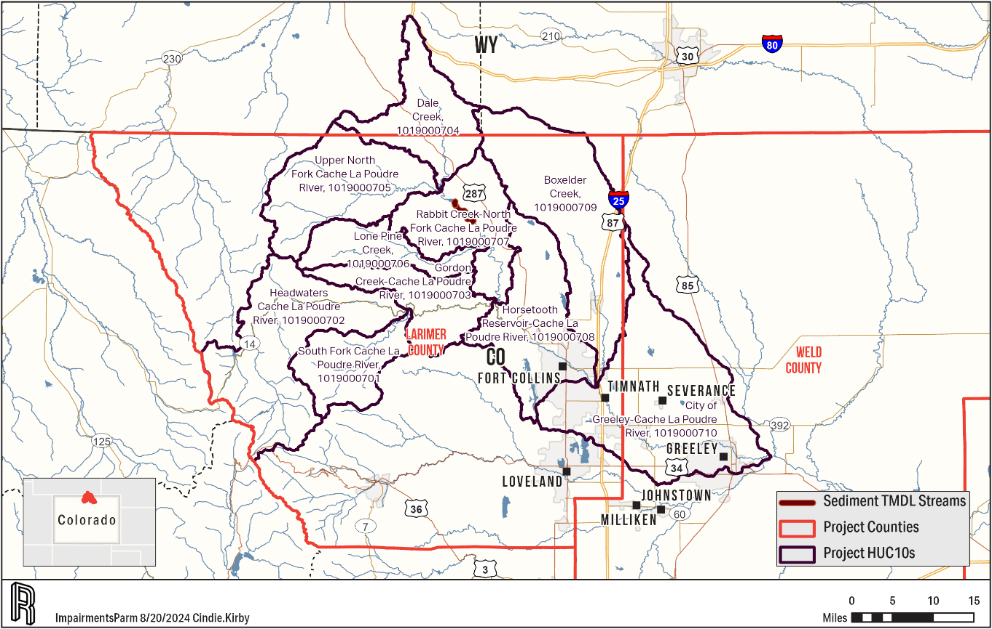 12
[Speaker Notes: Alan]
Saint Vrain Sediment
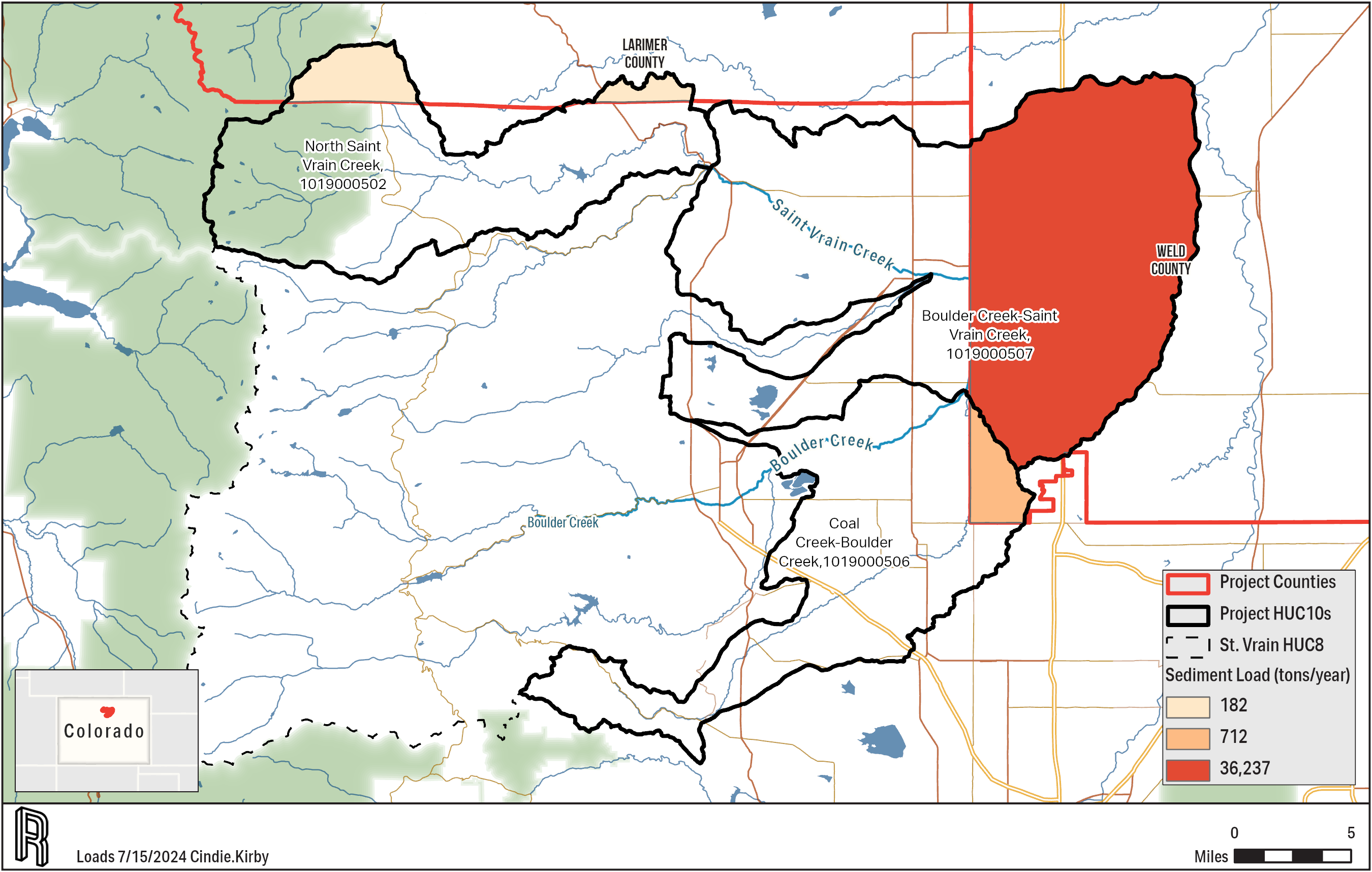 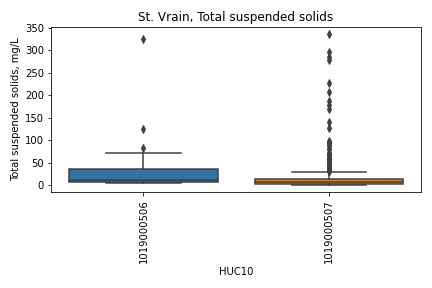 13
[Speaker Notes: Alan]
Middle South Platte Sediment
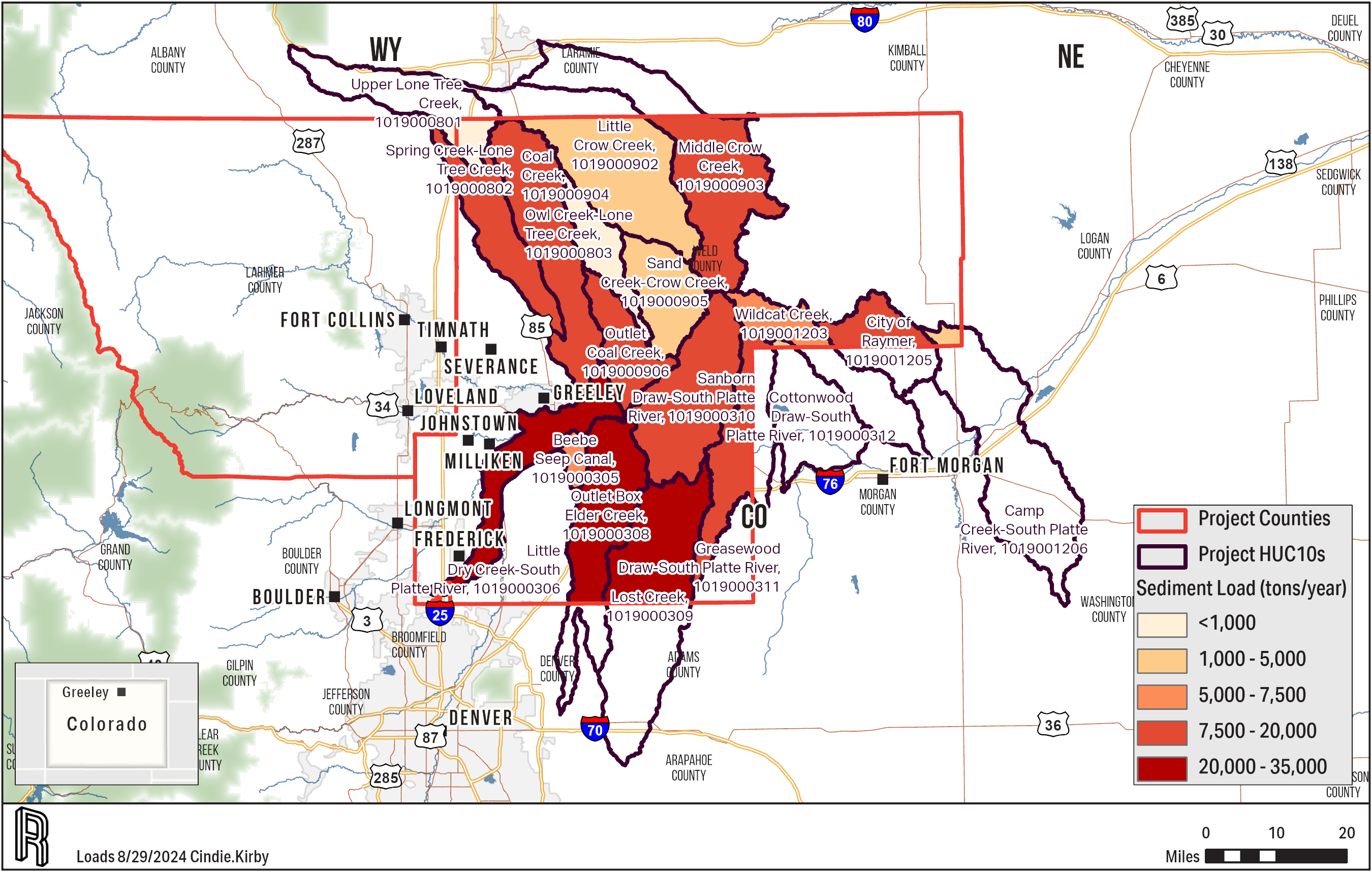 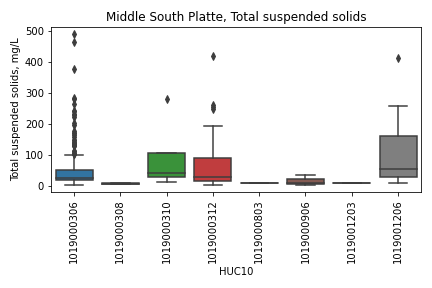 14
[Speaker Notes: Alan]
Big/Little Thompson Nitrogen
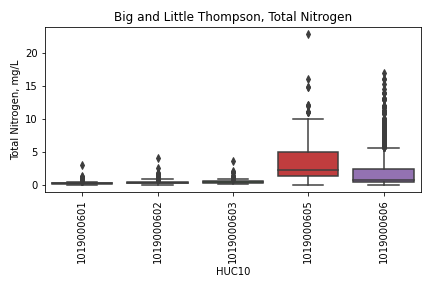 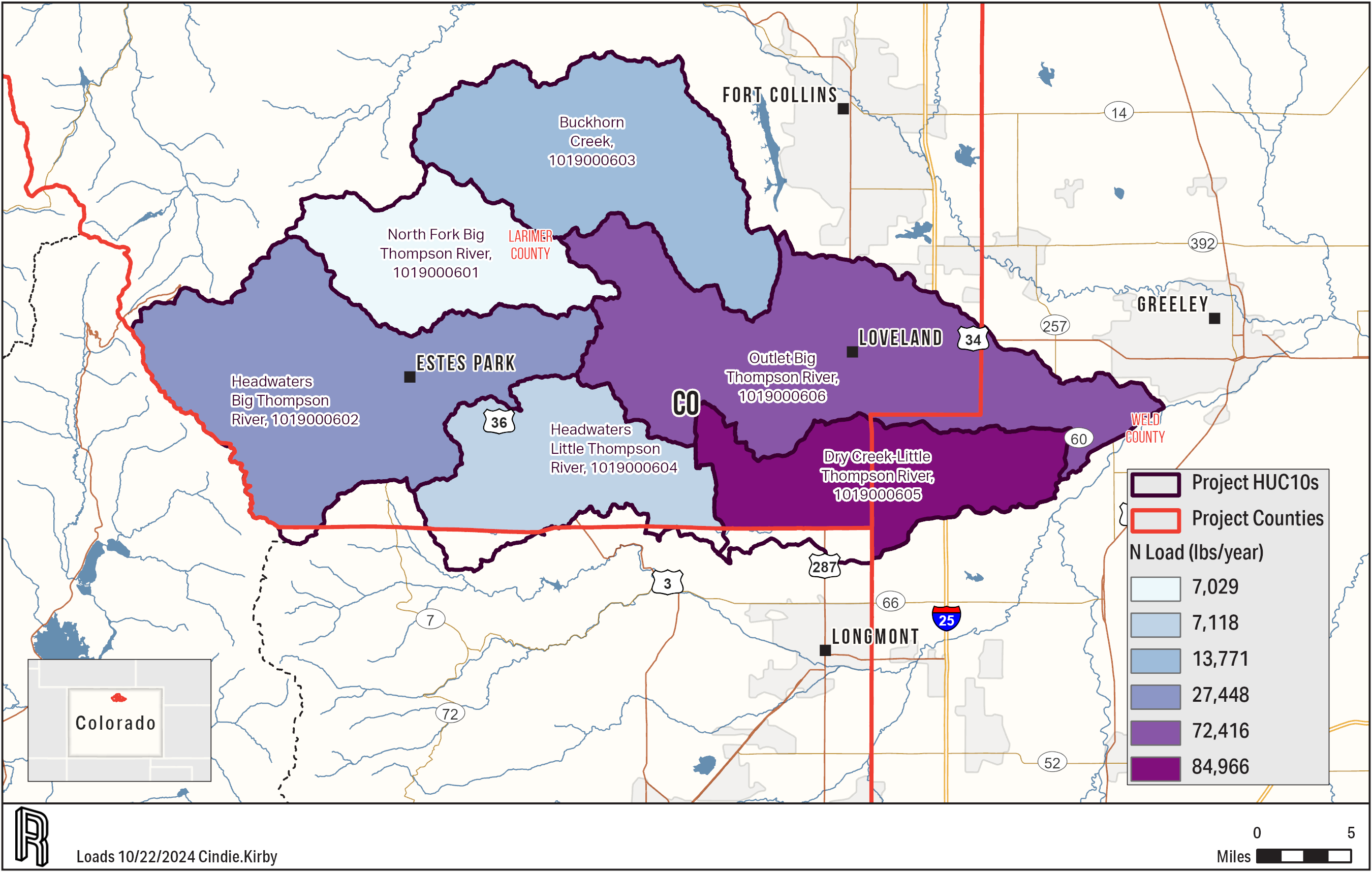 15
[Speaker Notes: Alan]
Cache la Poudre Nitrogen
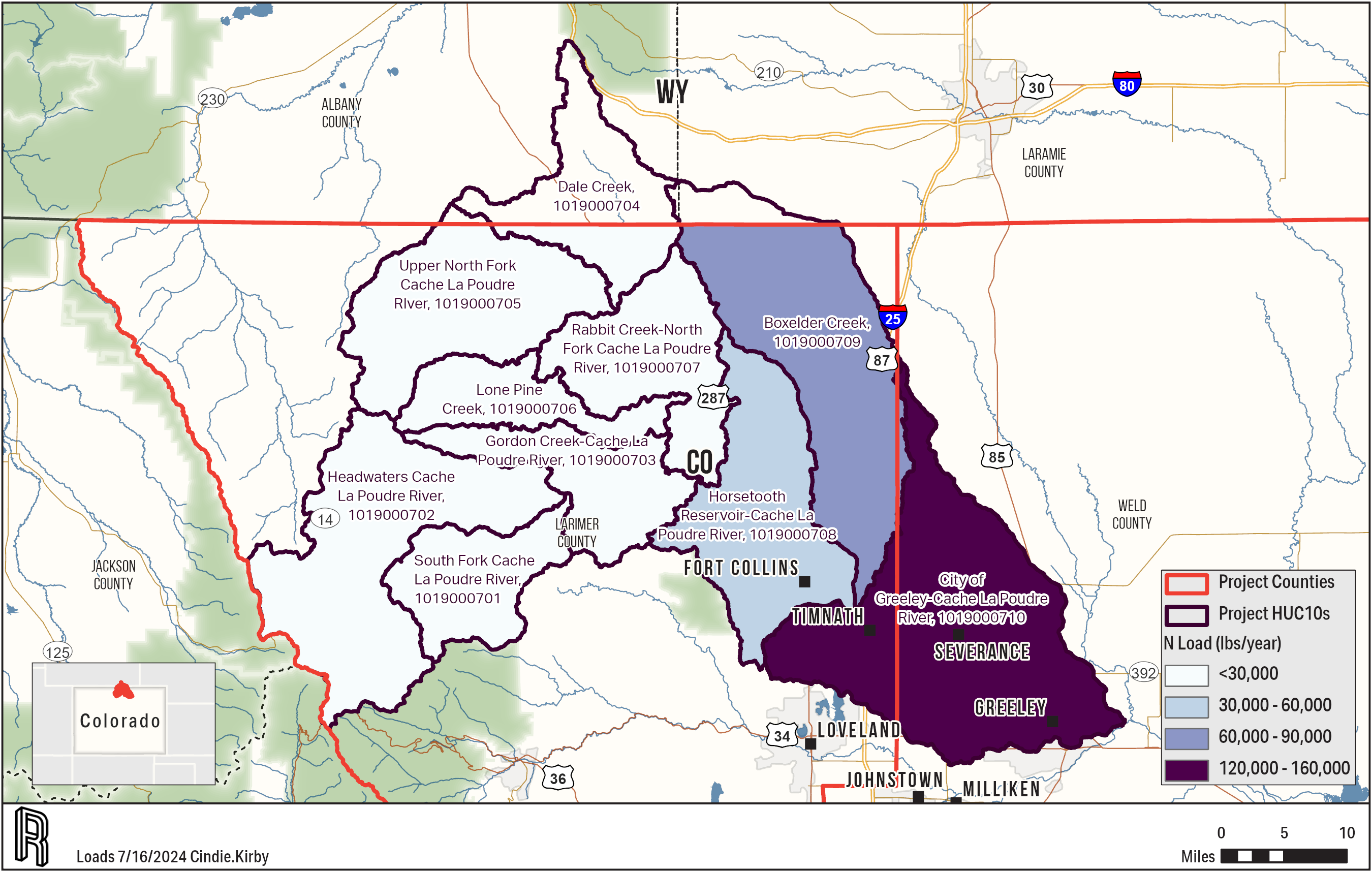 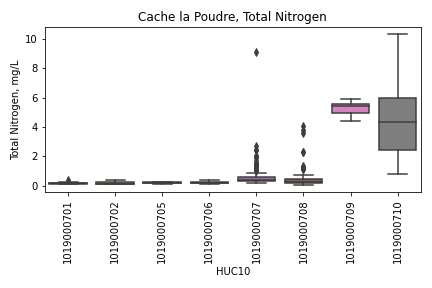 16
[Speaker Notes: Alan]
Saint Vrain Nitrogen
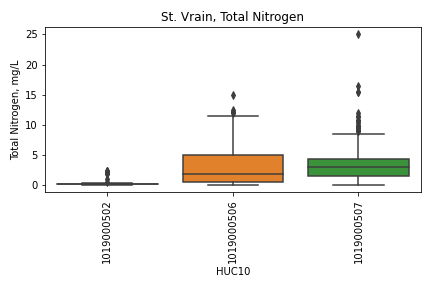 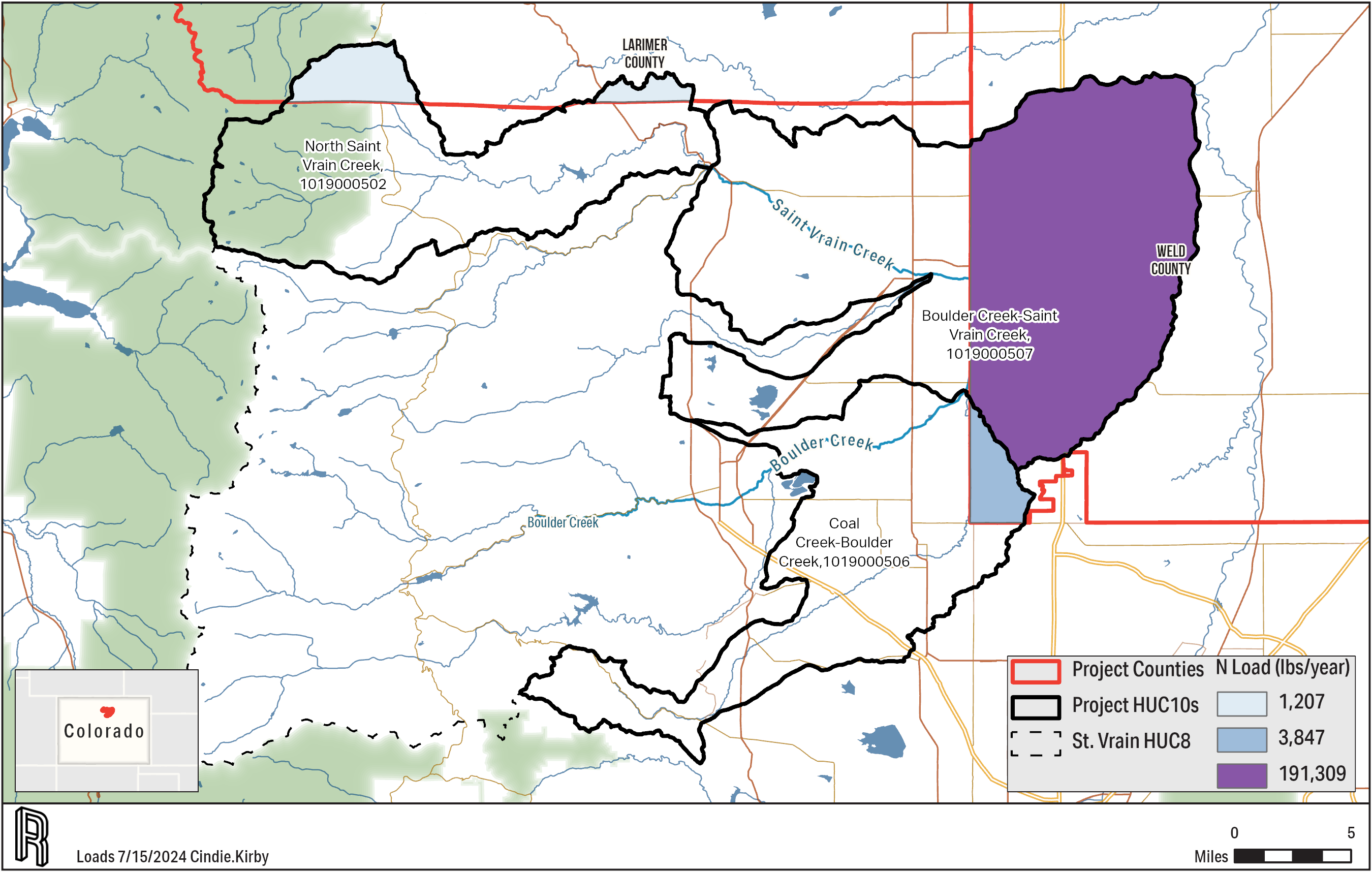 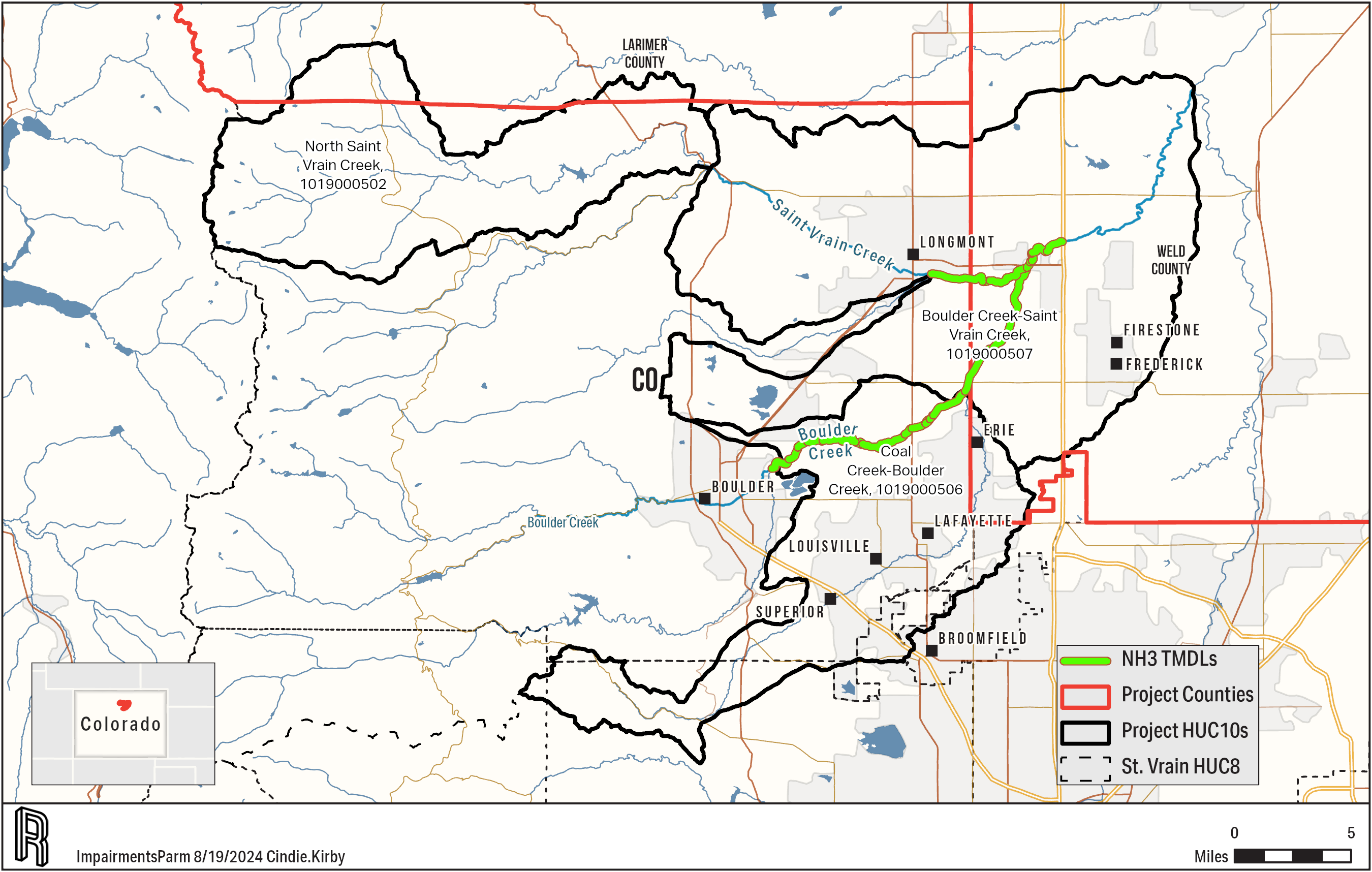 17
[Speaker Notes: Alan]
Middle South Platte Nitrogen
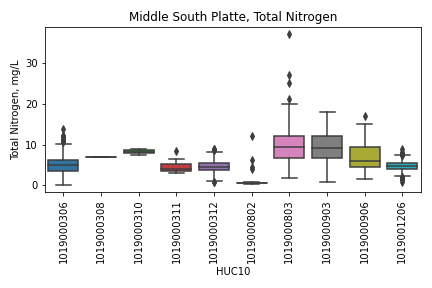 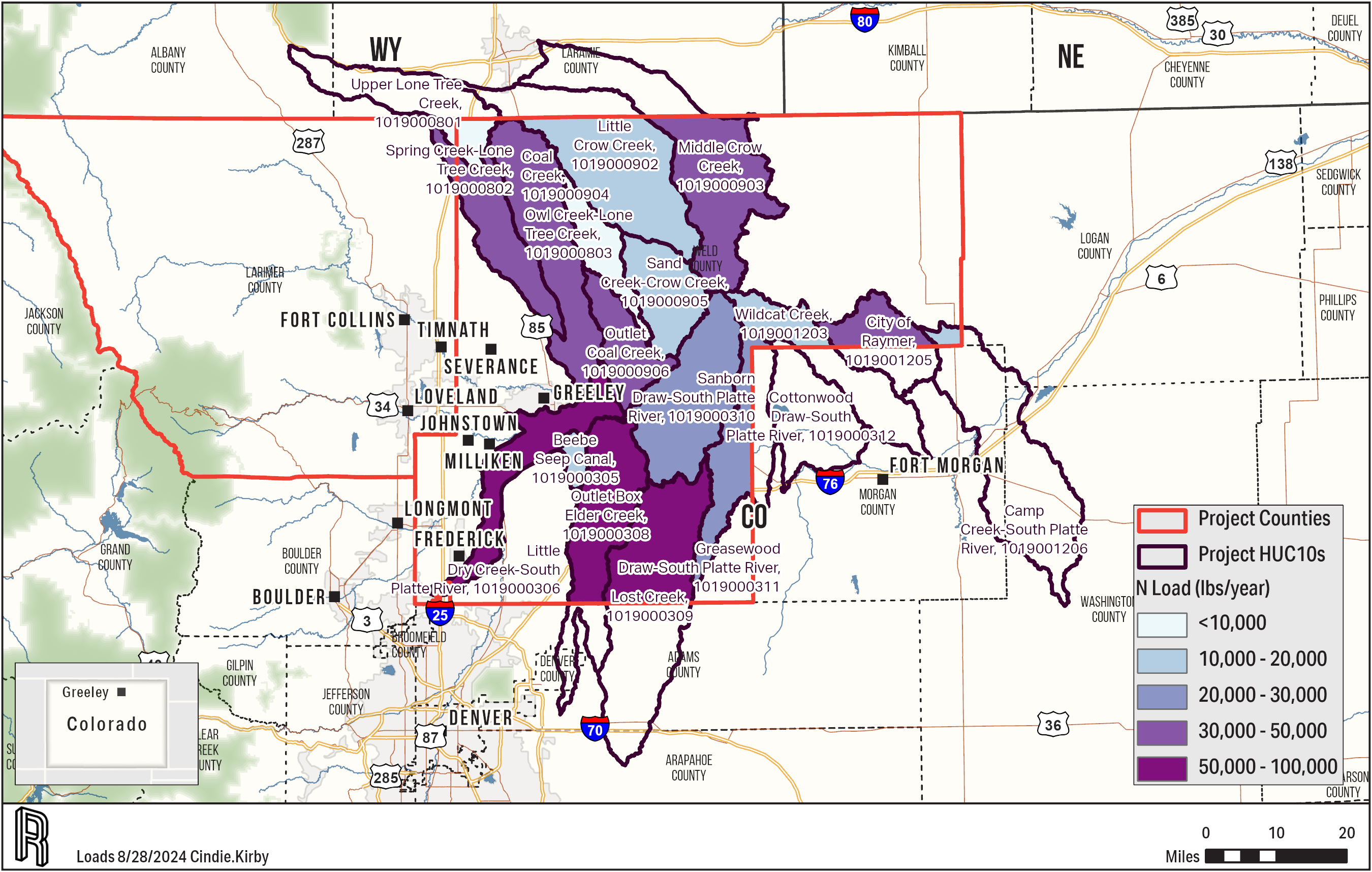 18
[Speaker Notes: Alan]
Big Little Thompson Phosphorus
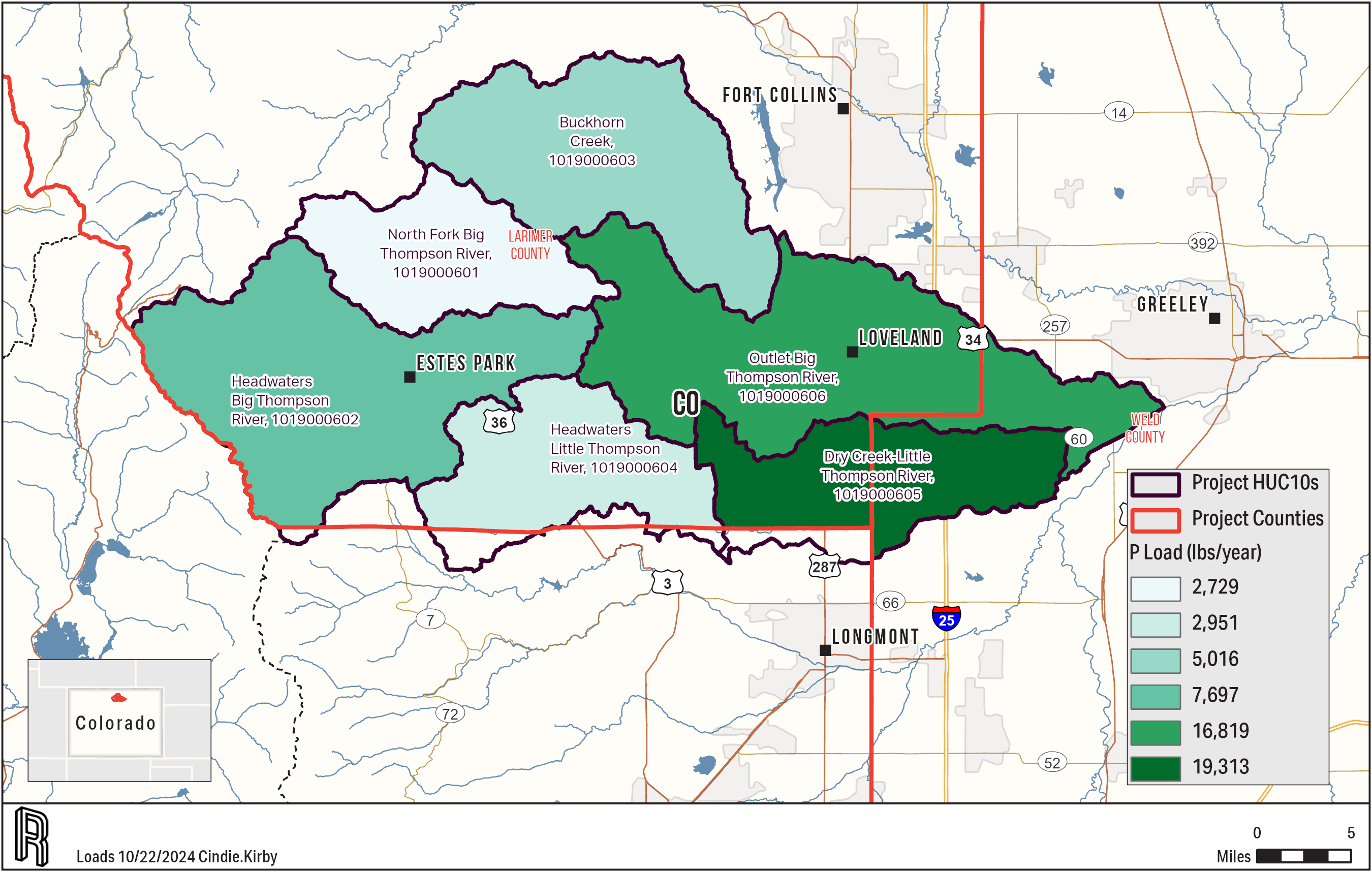 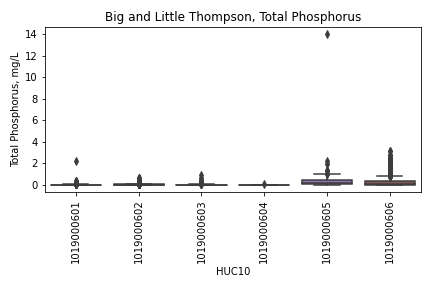 19
[Speaker Notes: Alan]
Cache la Poudre Phosphorus
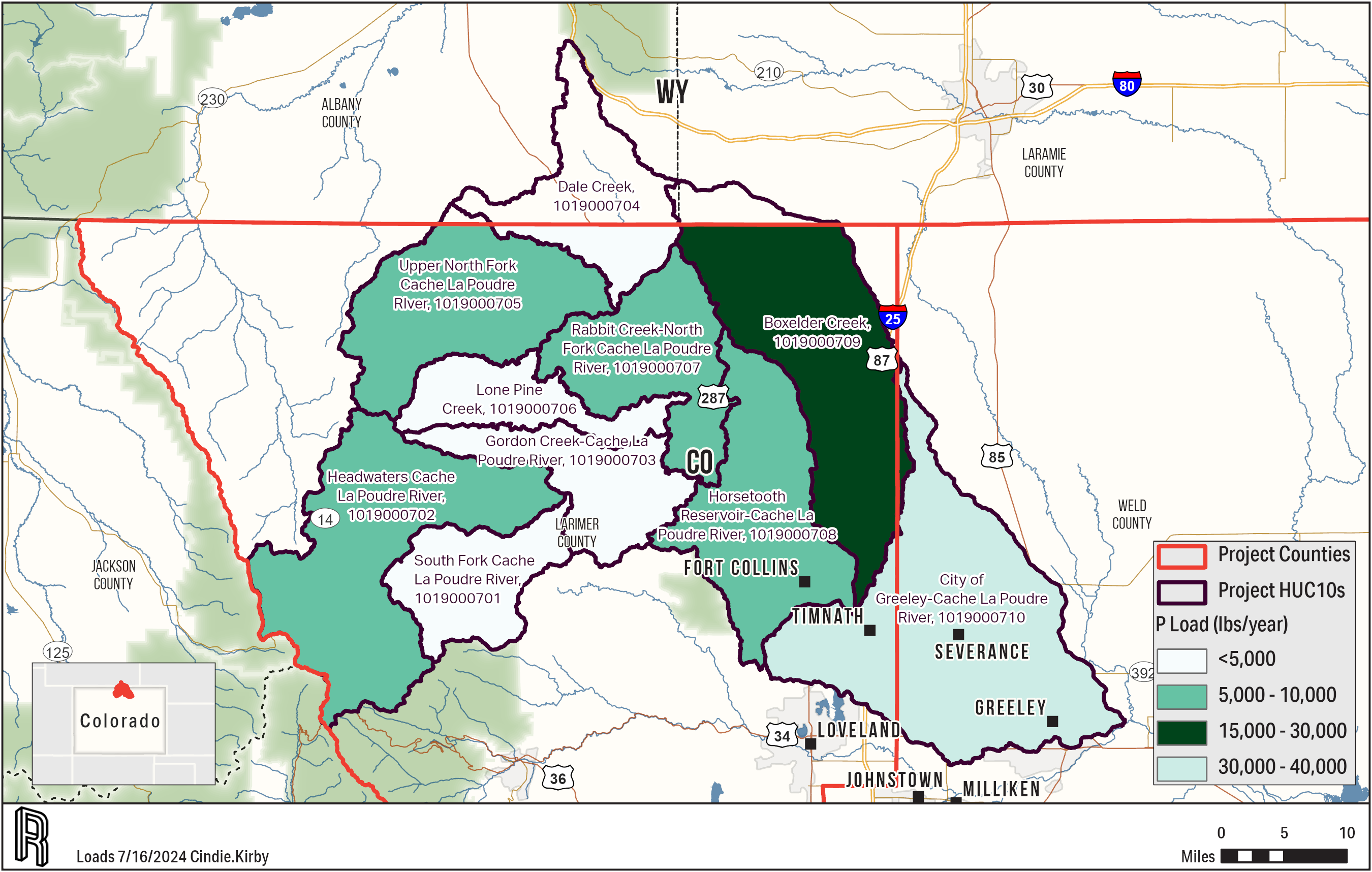 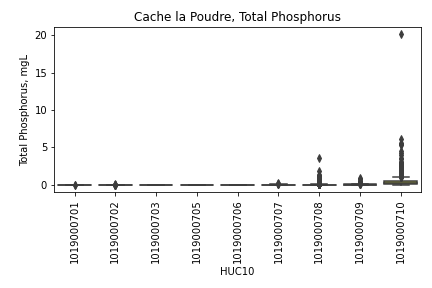 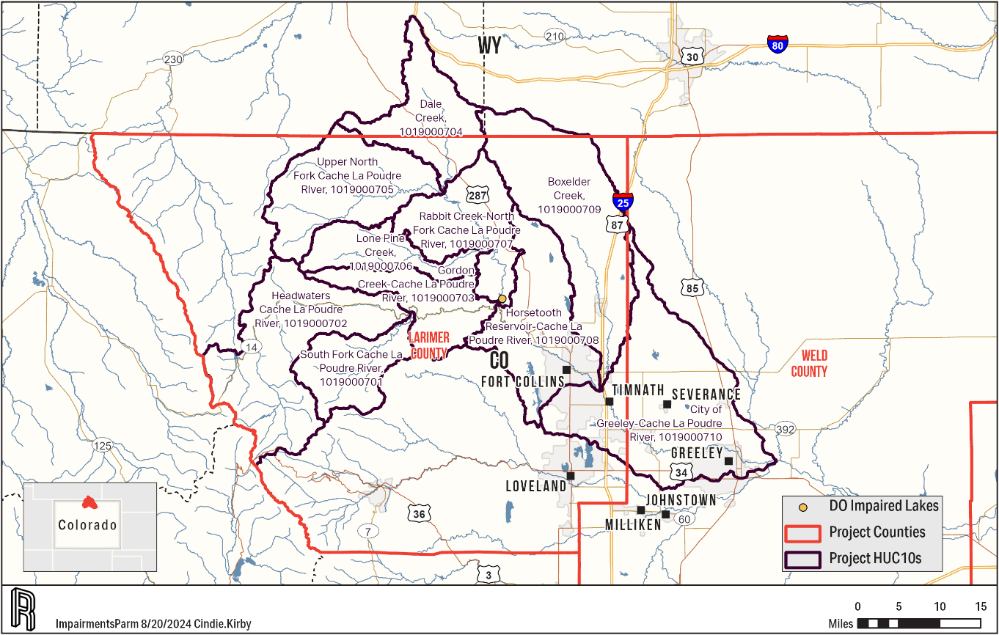 20
[Speaker Notes: Alan]
Saint Vrain Phosphorus
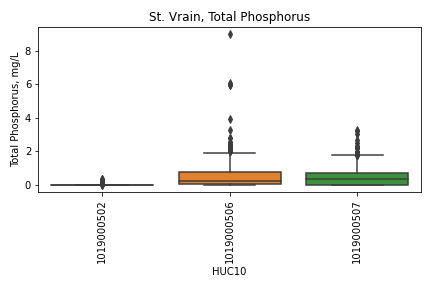 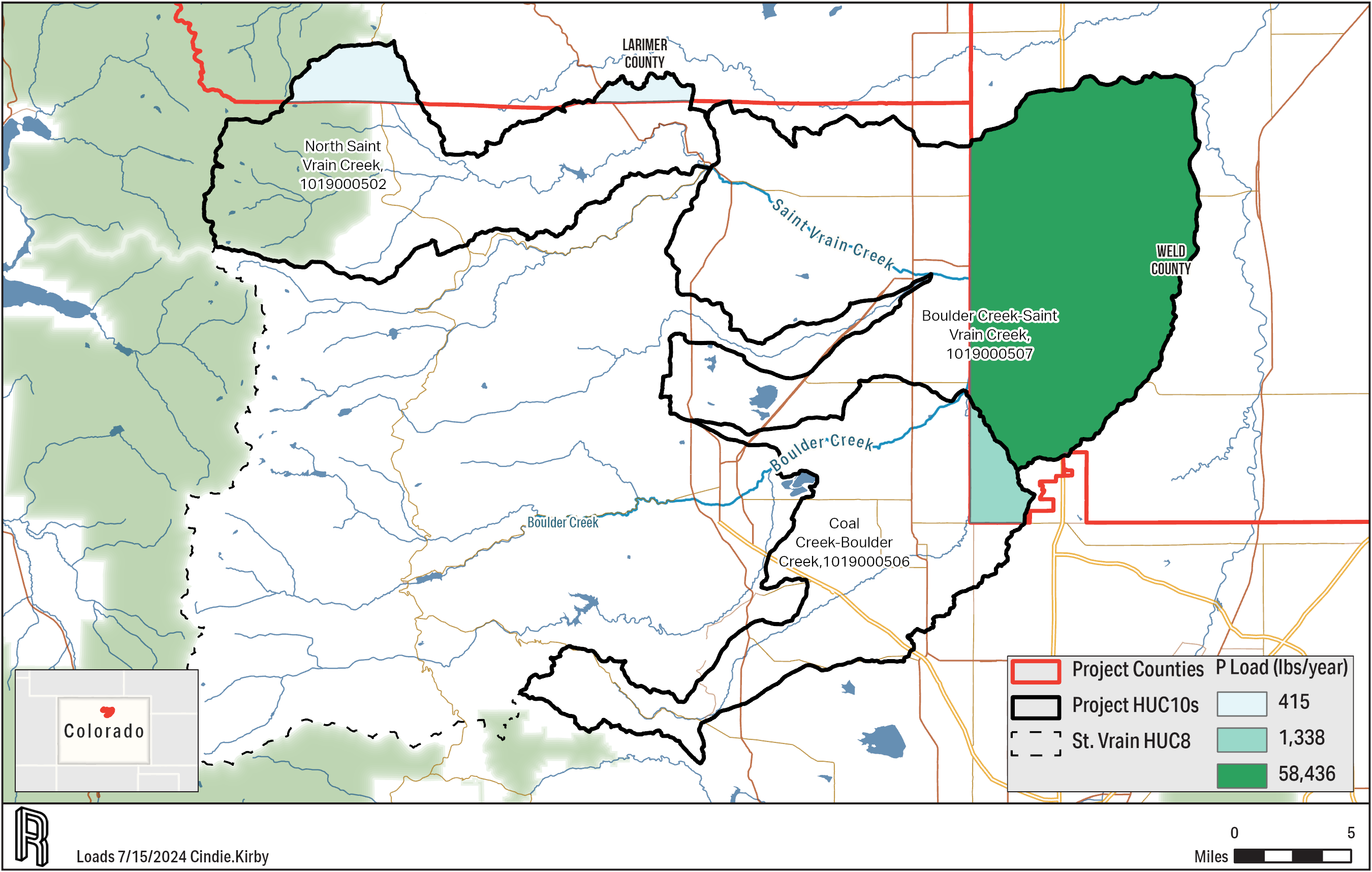 21
[Speaker Notes: Alan]
Middle South Platte Phosphorus
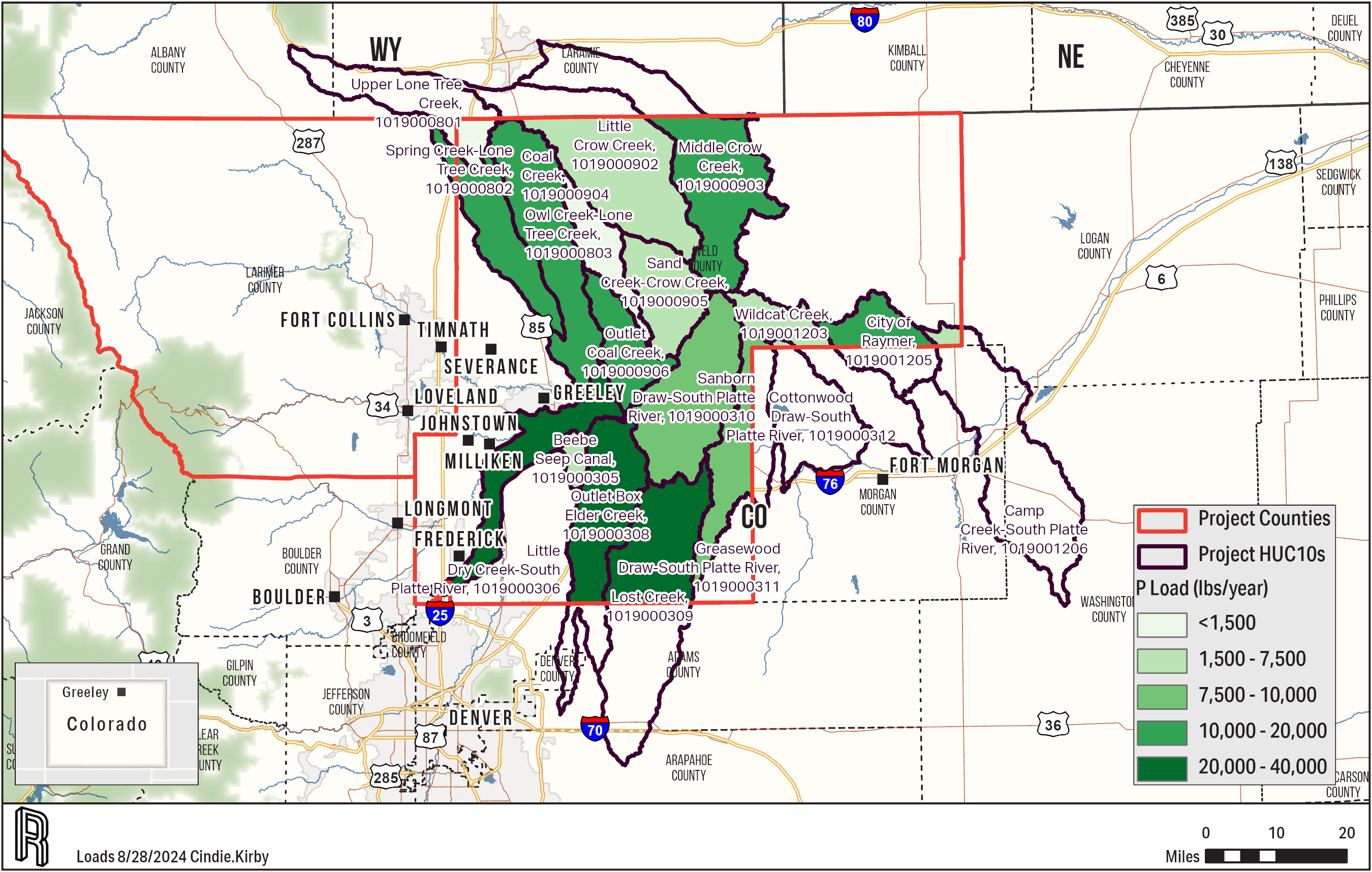 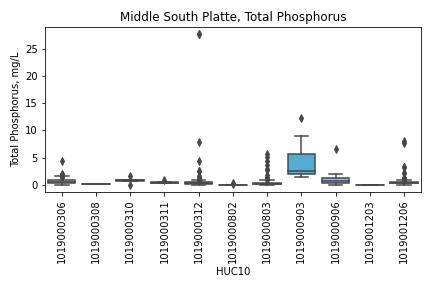 22
Sources of Addressed Parameters of Concern
Sediment
Cropland
Tilling fields loosens soils, and erosion is far more likely when grass or plants aren’t holding soils in place.
Development
Developed lands often have significant impervious areas (i.e. concrete/roofs of buildings, etc.). When precipitation falls on these surfaces it moves more quickly to nearby waterbodies, and it isn’t able to absorb into the ground. Therefore, flow reactions in streams increases and larger amounts occur at once. This increased flow causes more in-stream sediment to be suspended and moved downstream. 
Forest
Fire can deplete root systems that hold soils in place. When a precipitation event occurs, soils are then more likely to be moved in the form of erosion.
23
Sources of Addressed Parameters of Concern
Nutrients
Nutrients are attached to sediment, so any source of sediment is also a source of nutrients.
Cropland
Manure is spread on crops/hayland containing nitrogen and phosphorus
Inorganic fertilizer is spread on crops/hayland containing nitrogen and phosphorus
Pastures and feedlots
Animals contribute waste which includes nitrogen and phosphorus
Developed areas
Failing septics can contribute to nutrients
Fertilizer is spread on parks, yards, golf courses, etc. to contribute to nutrients
Pets contribute waste which includes nitrogen and phosphorus
24
[Speaker Notes: Alan]
Sediment and Nutrient Priority Practices by Land use
Urban non-MS4
Extended Wet Detention
Infiltration Basins
Cropland
Streambank Stabilization and Fencing
Grass Buffers (35+ ft)
Feedlots
Infiltration Basins
Waste Management Systems
Forest
Site Preparation/Straw/Crimp Seed/Net
Site Preparation/Straw/Crimp Seed/Fertilizer/Transplants
Wildfire Preparation and Reclamation
25
[Speaker Notes: Alan]
Big/Little Thompson E. coli
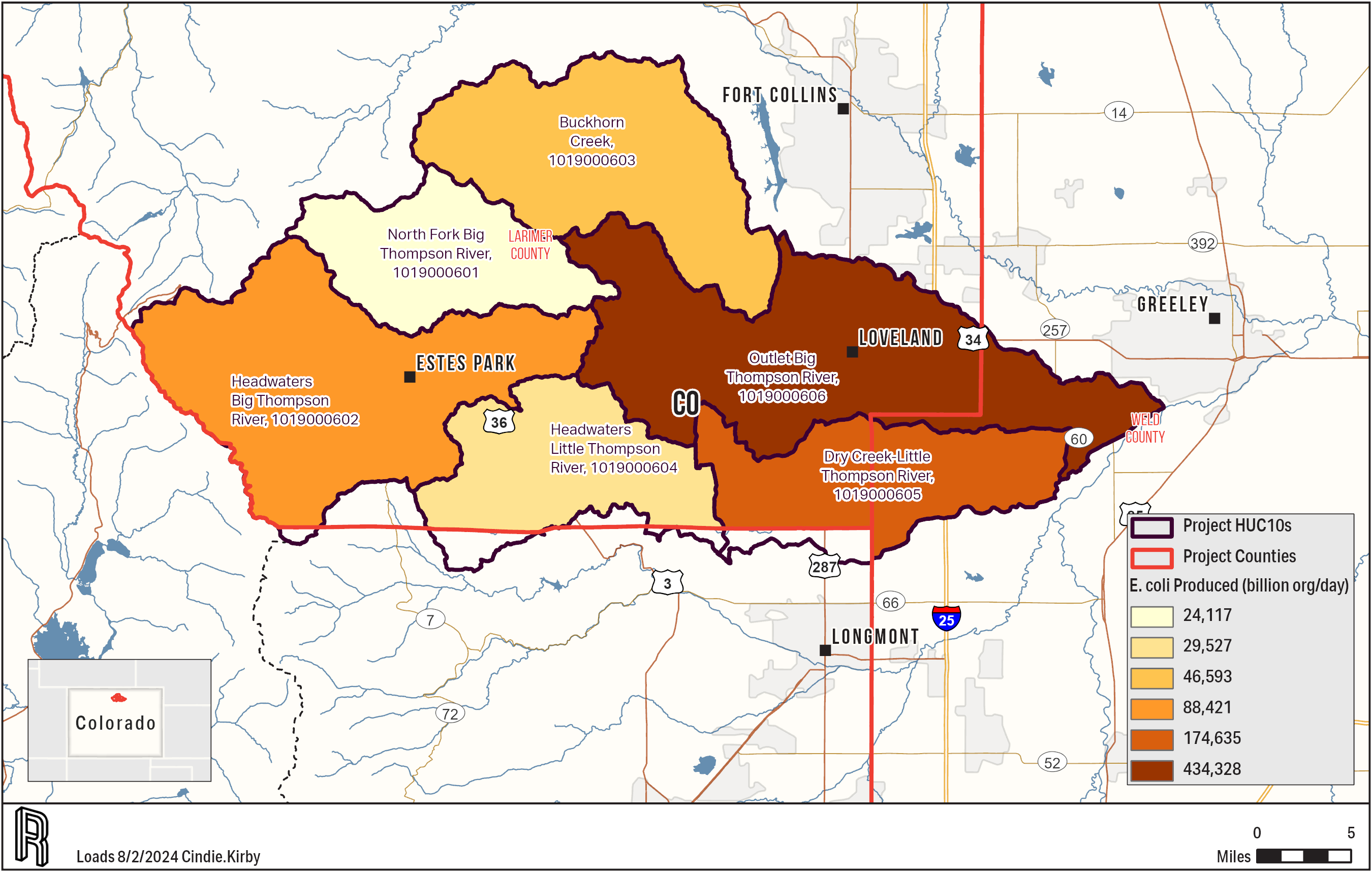 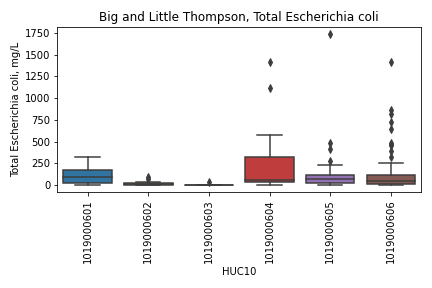 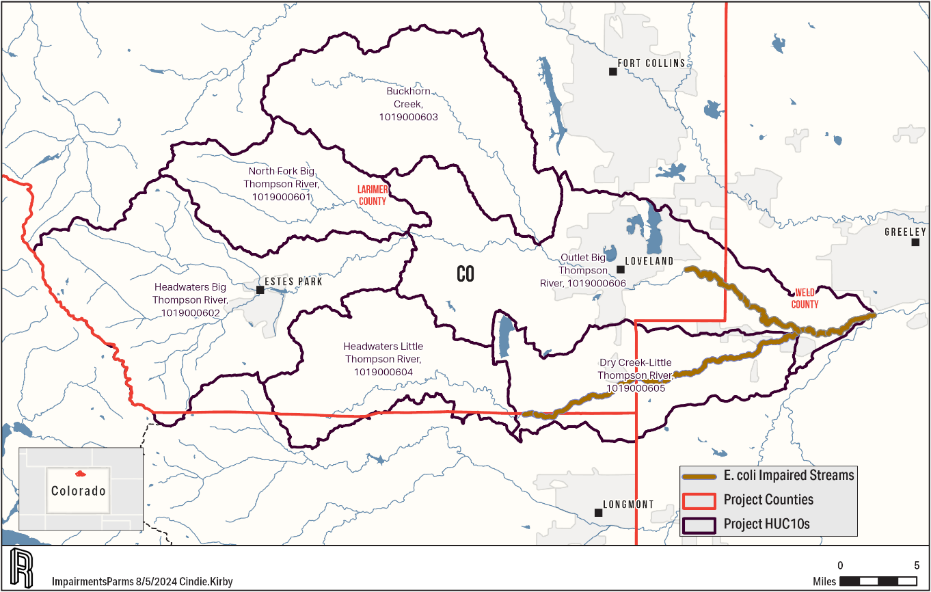 26
[Speaker Notes: Alan]
Cache La Poudre E. coli
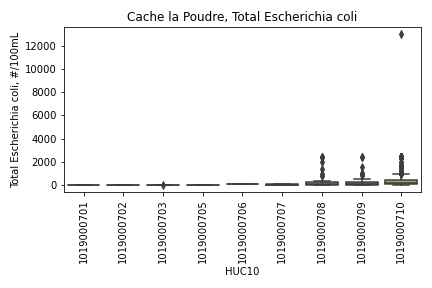 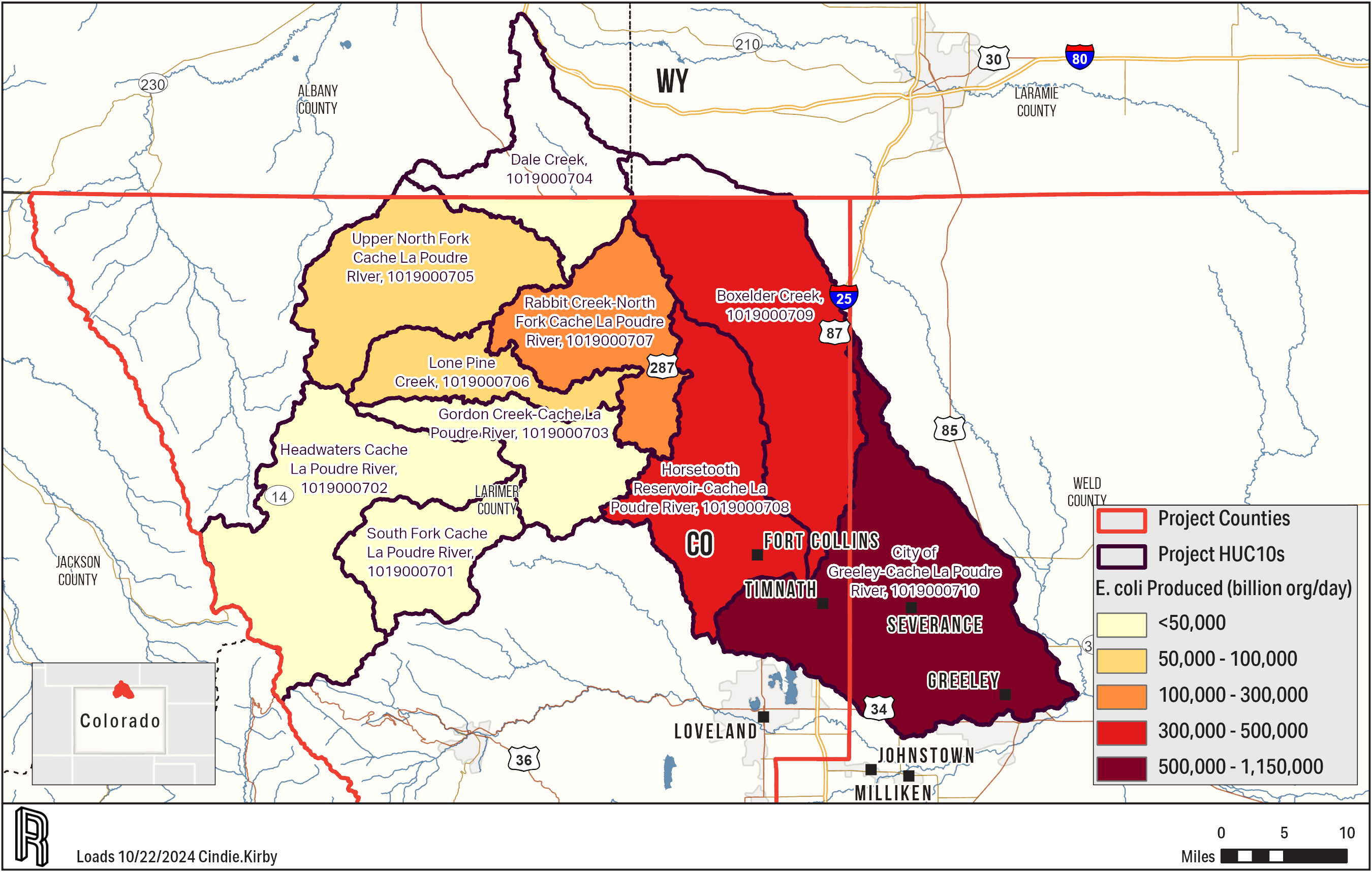 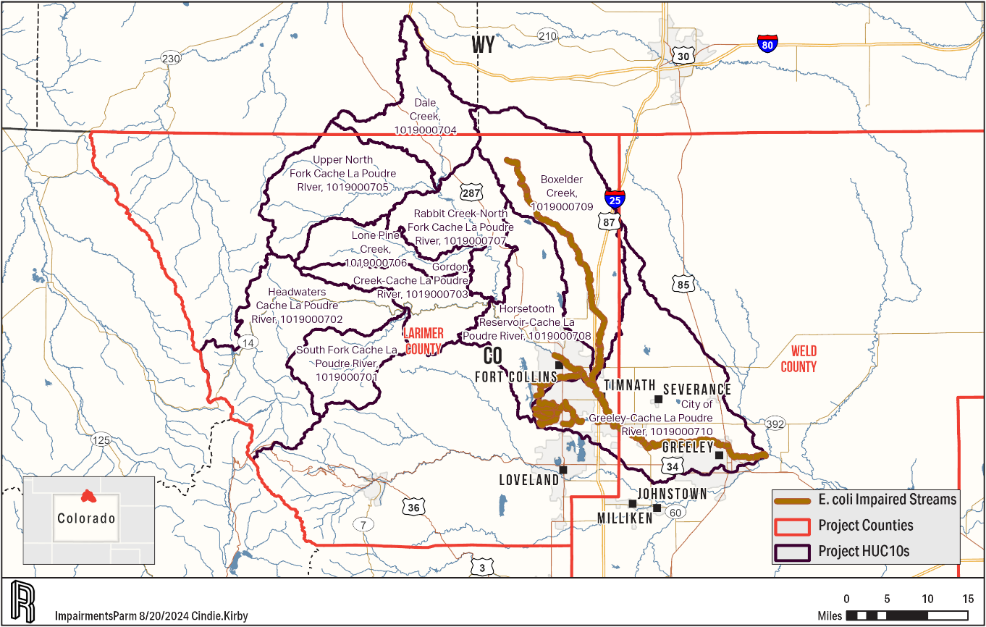 27
[Speaker Notes: Alan]
Saint Vrain E. coli
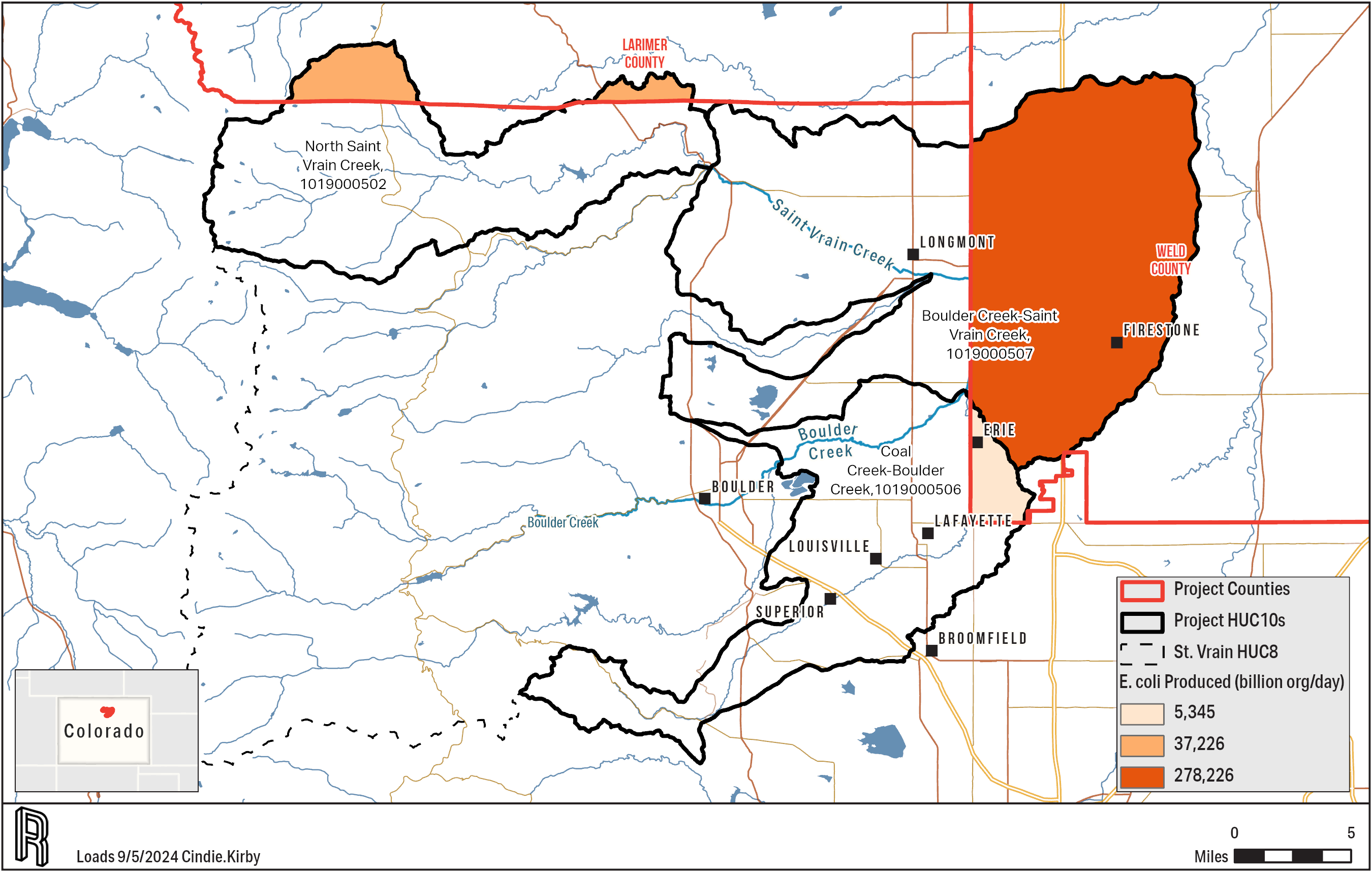 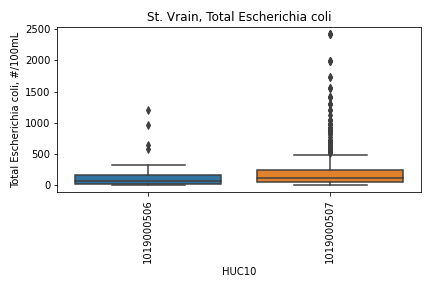 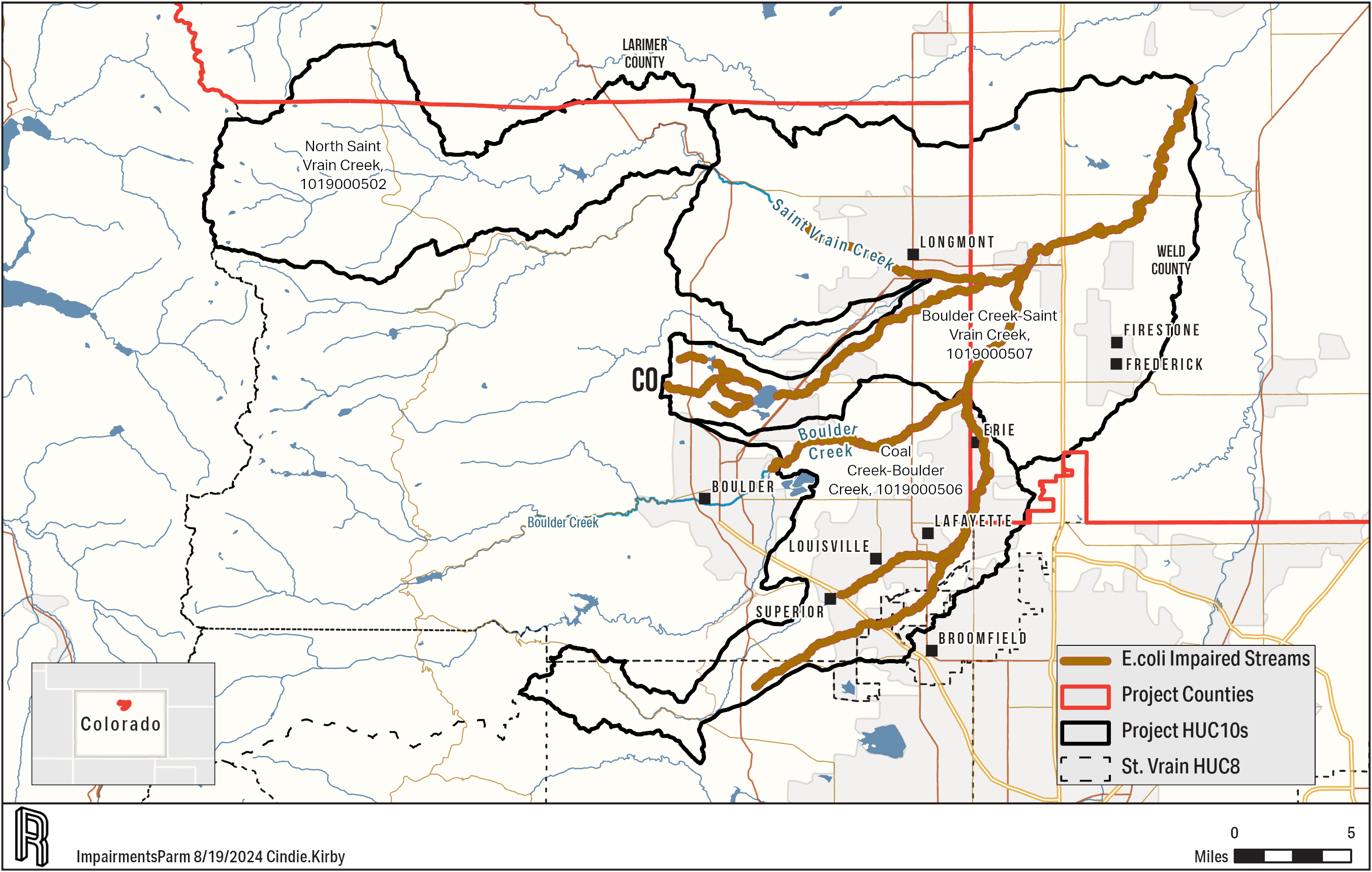 28
[Speaker Notes: Alan]
Middle South Platte E. coli
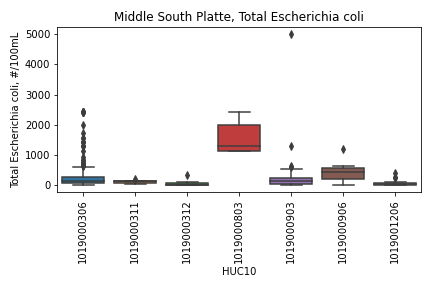 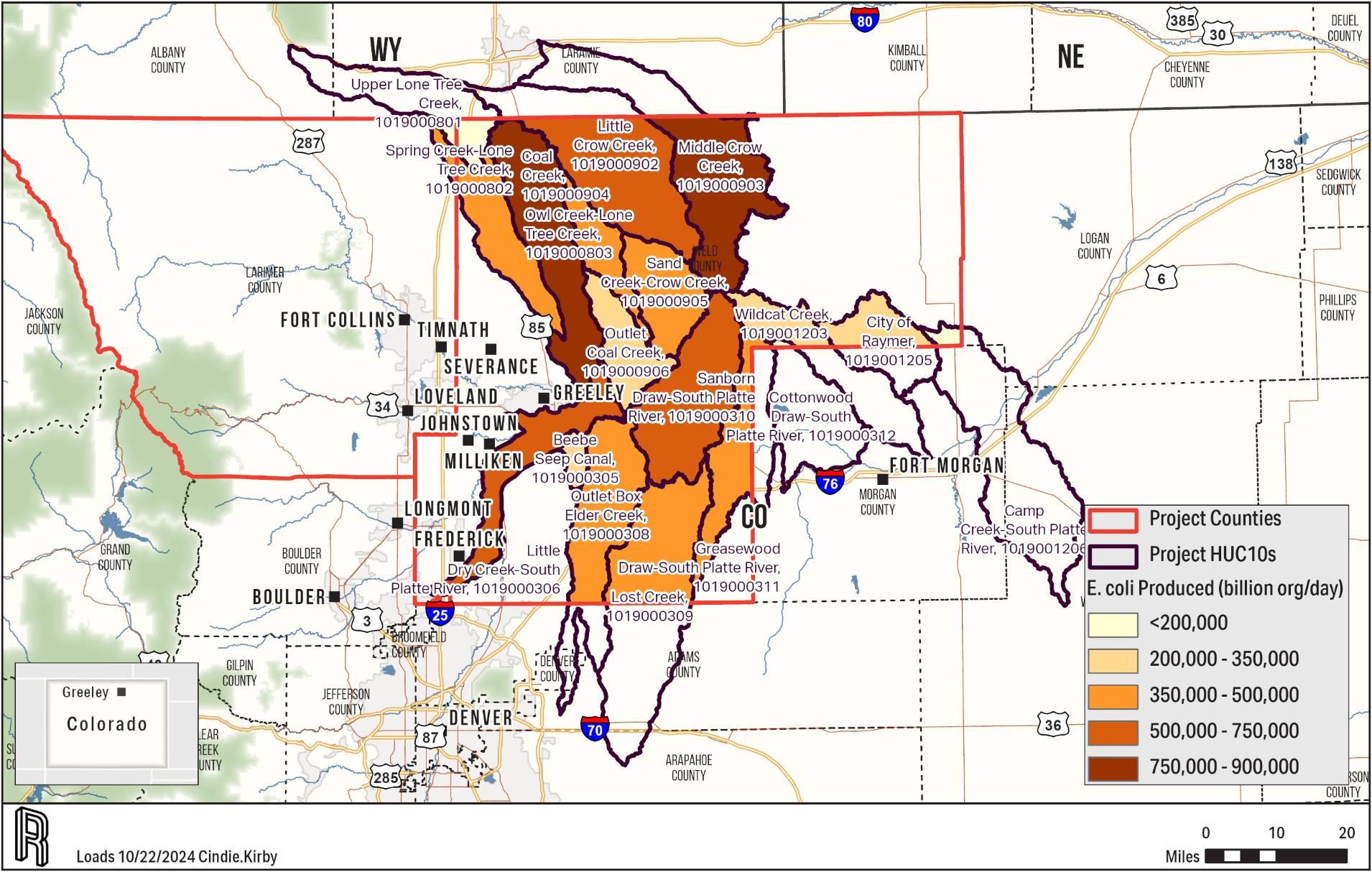 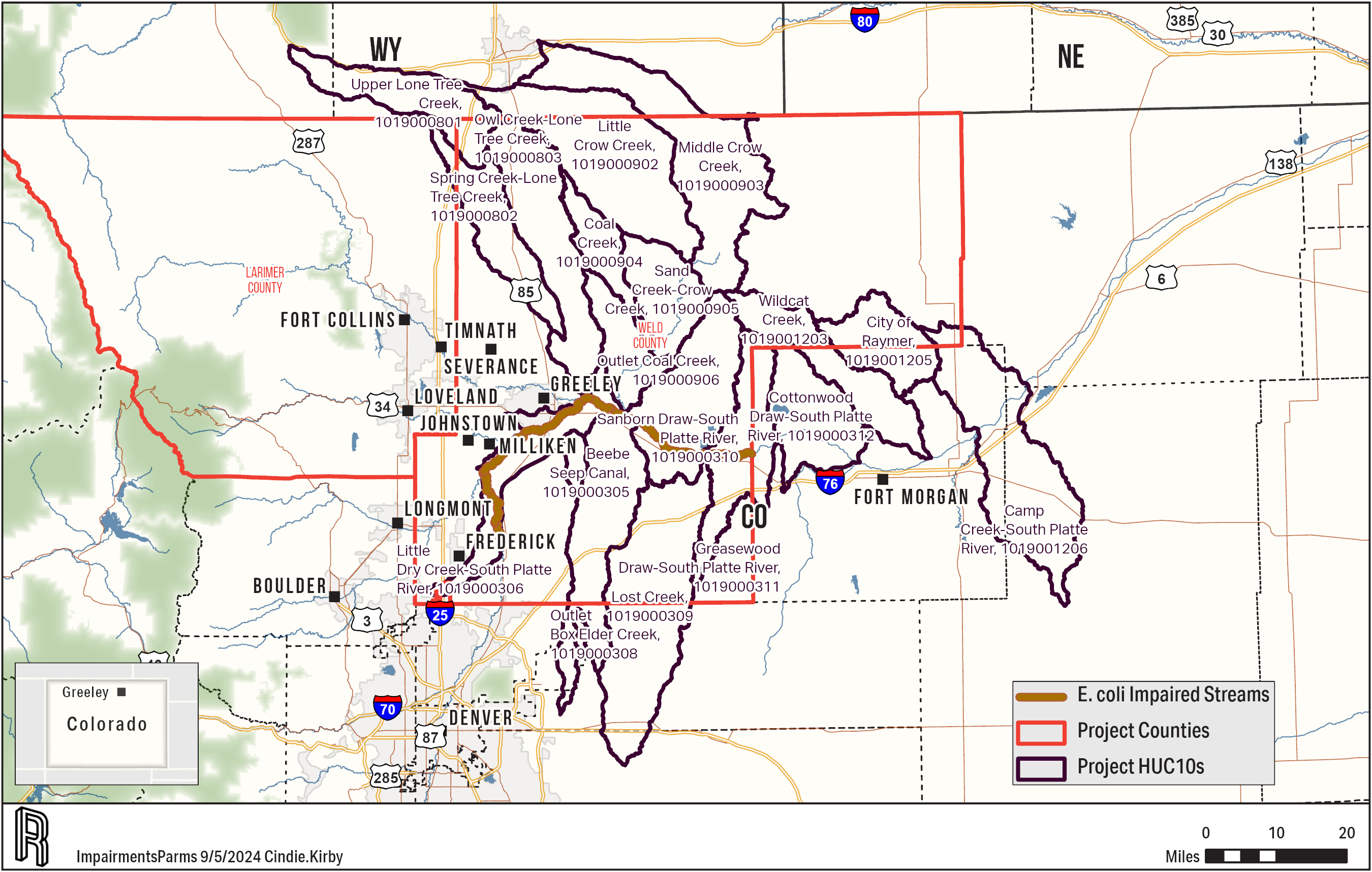 29
[Speaker Notes: Alan]
Sources of Parameters of Concern
E. coli
Warm blooded animals
Humans
Septic (failing systems)
Waste water facilities (limited because generally disinfected)
Pets
Dogs in backyards not getting cleaned up after
Stray cats
Livestock
Cattle grazing or manure being spread on crops/hayland
Hog and poultry manure spread on crops/hayland
Other livestock manure
30
[Speaker Notes: Alan]
E. Coli Priority Practices by Land use
Urban non-MS4
Septic Upgrades
Wastewater Treatment Facility Connections
Wetland Basins
Retention Ponds
Cropland
Vegetated Treatment Areas 
Constructed Wetlands
31
[Speaker Notes: Alan]
Big/Little Thompson Abandoned Mine lands
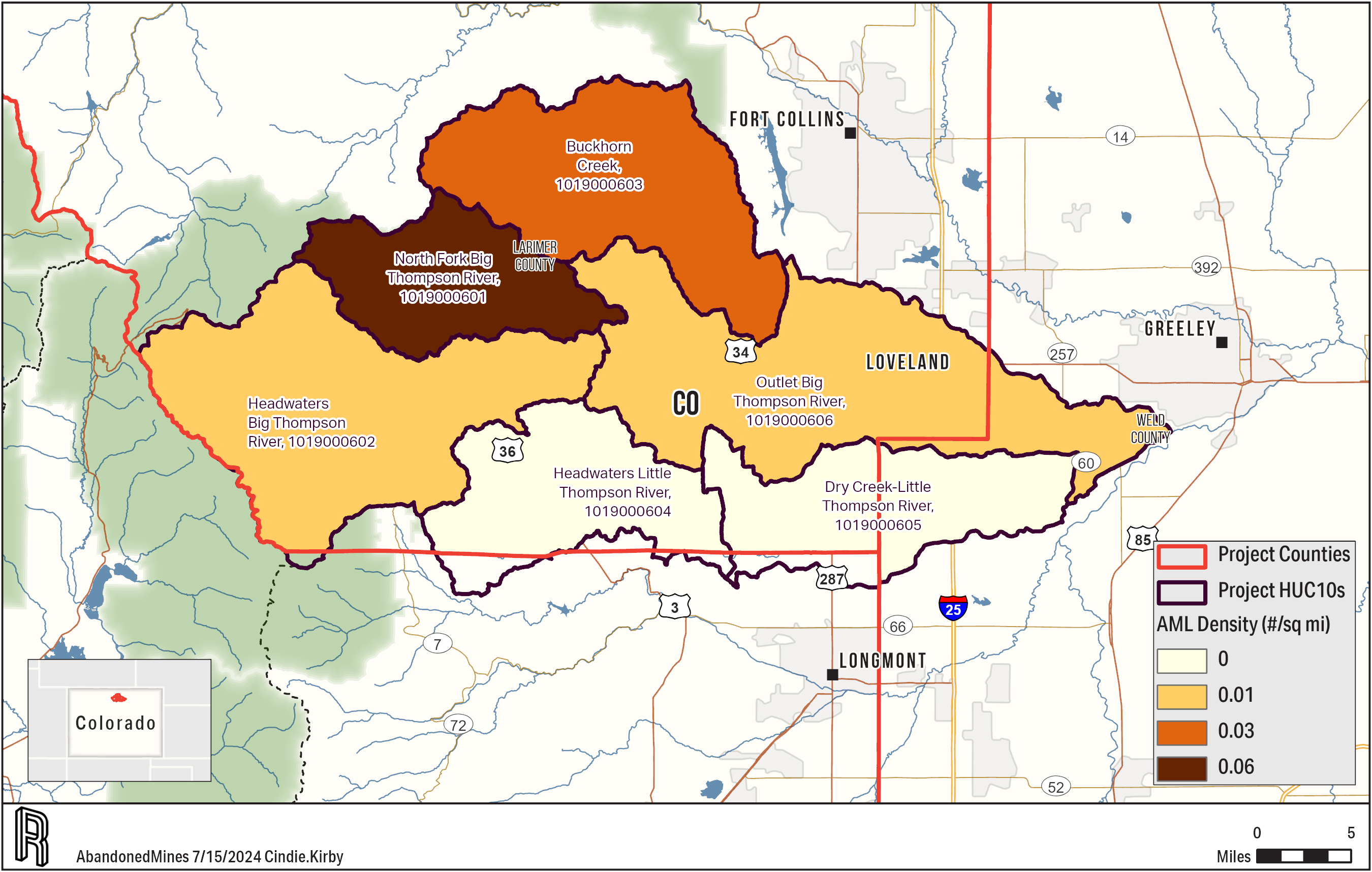 32
[Speaker Notes: Alan]
Cache la Poudre Abandoned Mine lands
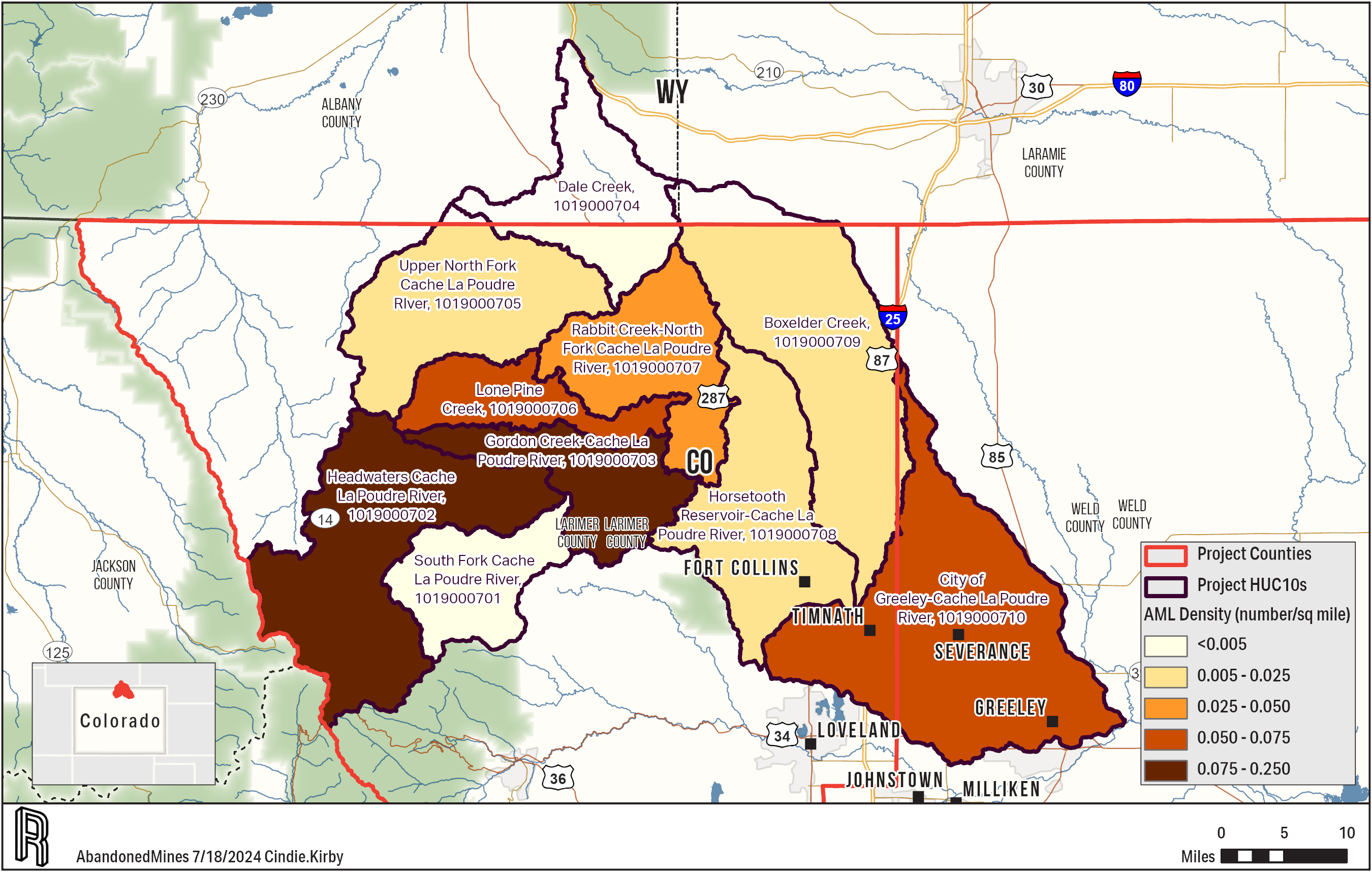 33
[Speaker Notes: Alan]
Saint Vrain Heavy Abandoned Mine lands
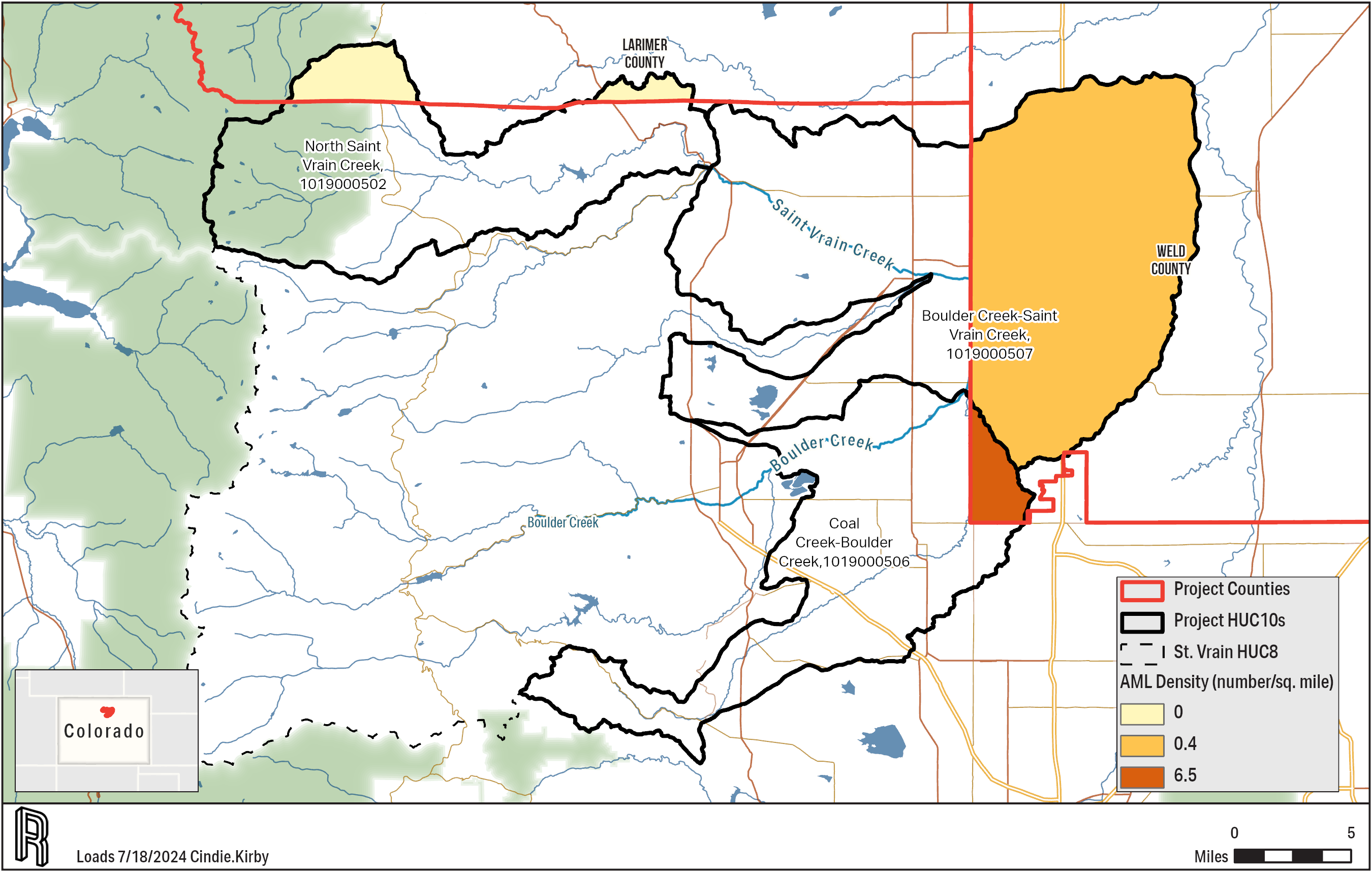 34
[Speaker Notes: Alan]
Middle South Platte Abandoned Mine lands
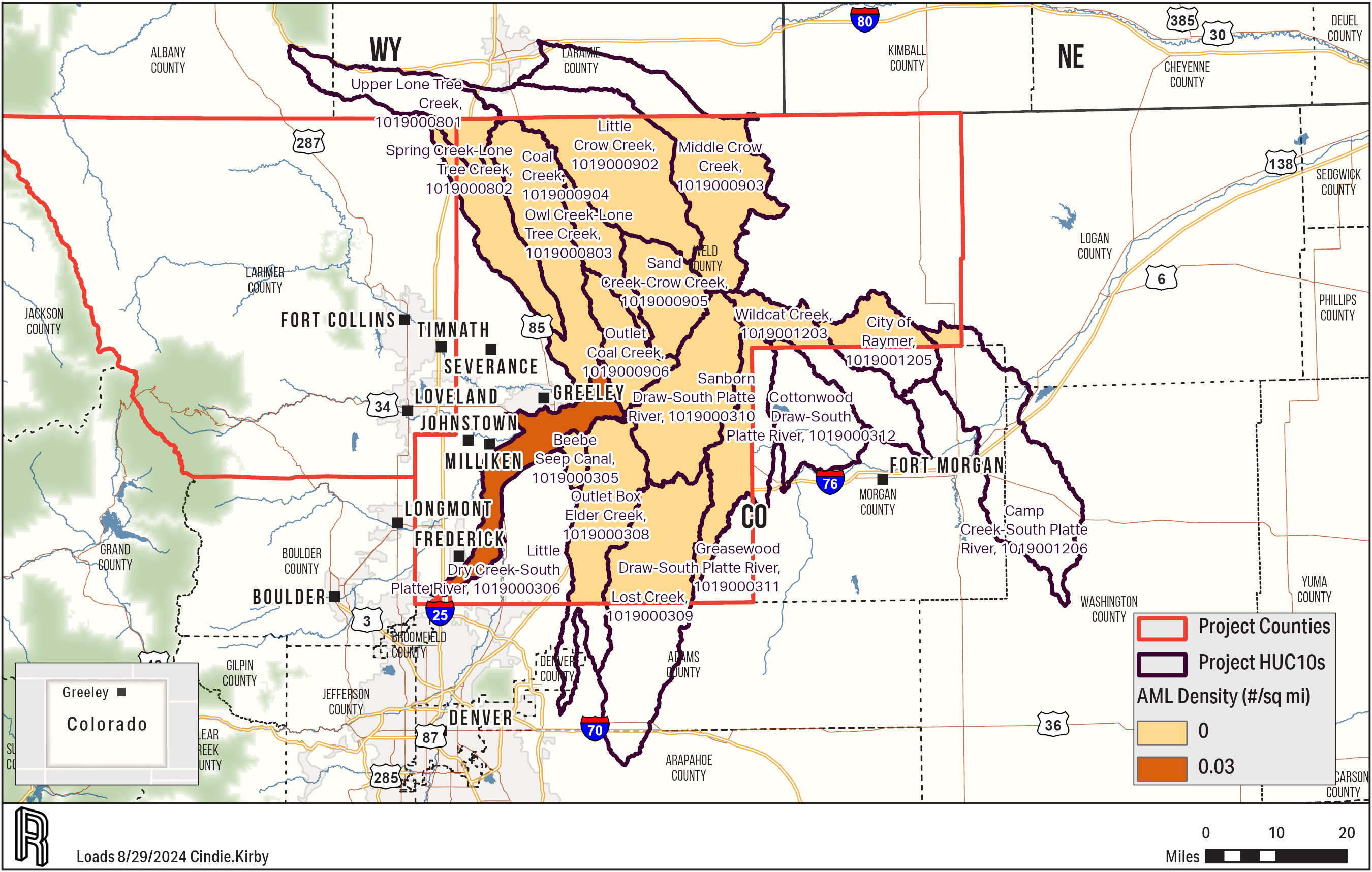 35
[Speaker Notes: Alan]
Sources of Addressed Parameters of Concern
Heavy Metals
Industry
Natural Sources Increased by Irrigation
Abandoned Mine Lands
36
[Speaker Notes: Alan]
Heavy Metals Priority Practices by Land use
Urban non-MS4
Discontinue Use in Industry
Cropland
Irrigation Water Management
Abandoned Mine Land BMPs
Erosion and Sediment Control
Site Preparation
Storage of Soil Materials
Highwall Treatment
Placement of Surface Material
Vegetation
Control of Toxic Aqueous Discharge
Etc…
37
[Speaker Notes: Alan]
Sources of Financial and Technical Assistance
Local
38
[Speaker Notes: Mark]
Sources of Financial and Technical Assistance
State
39
[Speaker Notes: Mark]
Sources of Financial and Technical Assistance
Federal and Private
40
[Speaker Notes: Mark]
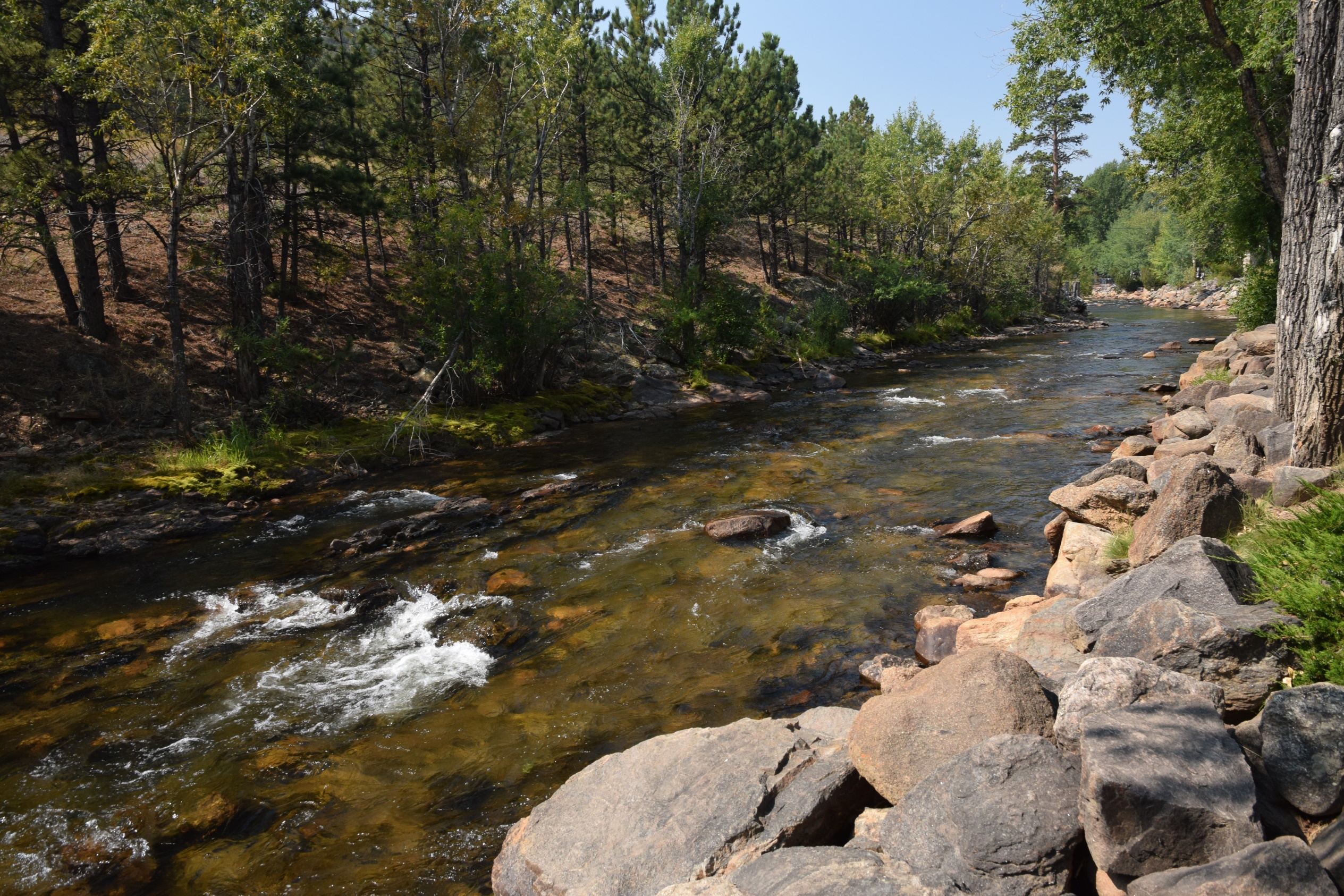 Thank you! Questions?
RESPEC.COM
RESPEC.COM
[Speaker Notes: Mark]